“Powrót do przeszłości” 
XIV Koncert Charytatywny
02.02.2023 godz. 18.00 
aula Liceum Ogólnokształcącego im. S.Żeromskiego 
w Jeleniej Górze
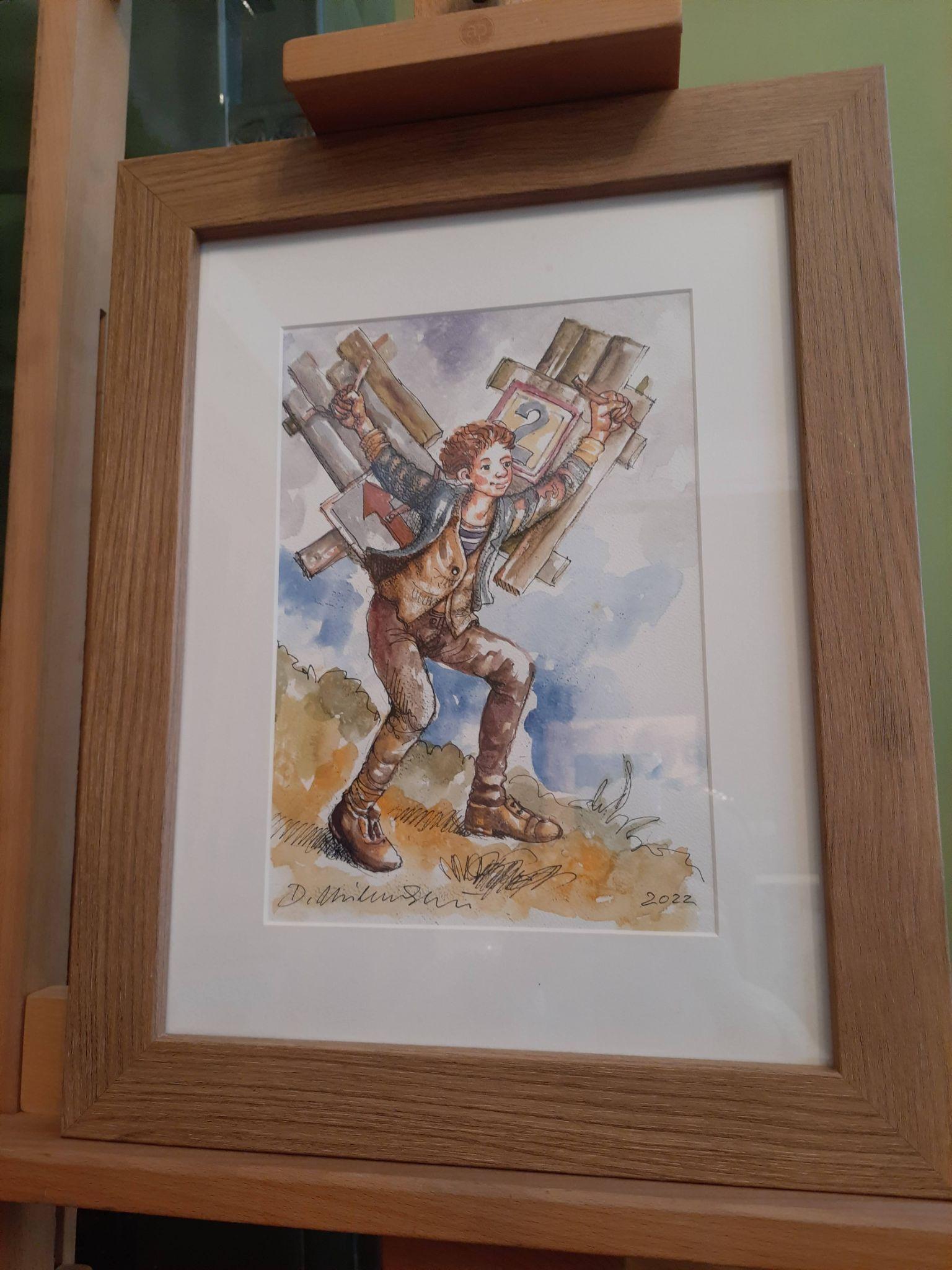 “Lotnik” - Dariusz Miliński
Artysta, malarz i plastyk, lecz przede wszystkim człowiek o niesamowitej charyzmie - Dariusz Miliński. 
„Stworzył w samym sercu małej wsi, centrum pełne sztuki i rozrywki zarazem. Mamy tutaj Zamek Śląskich Legend, Gród Rycerski a także Arkę Noego, w której kryje się muzeum sztuki sakralnej. Tak tak, a to wszystko pod dowództwem jednego, niezwykle wybitnego człowieka, z niesamowicie bujną wyobraźnią i otwartym sercem. Gotów jest do realizacji każdego pomysłu na jaki wpadnie. ”
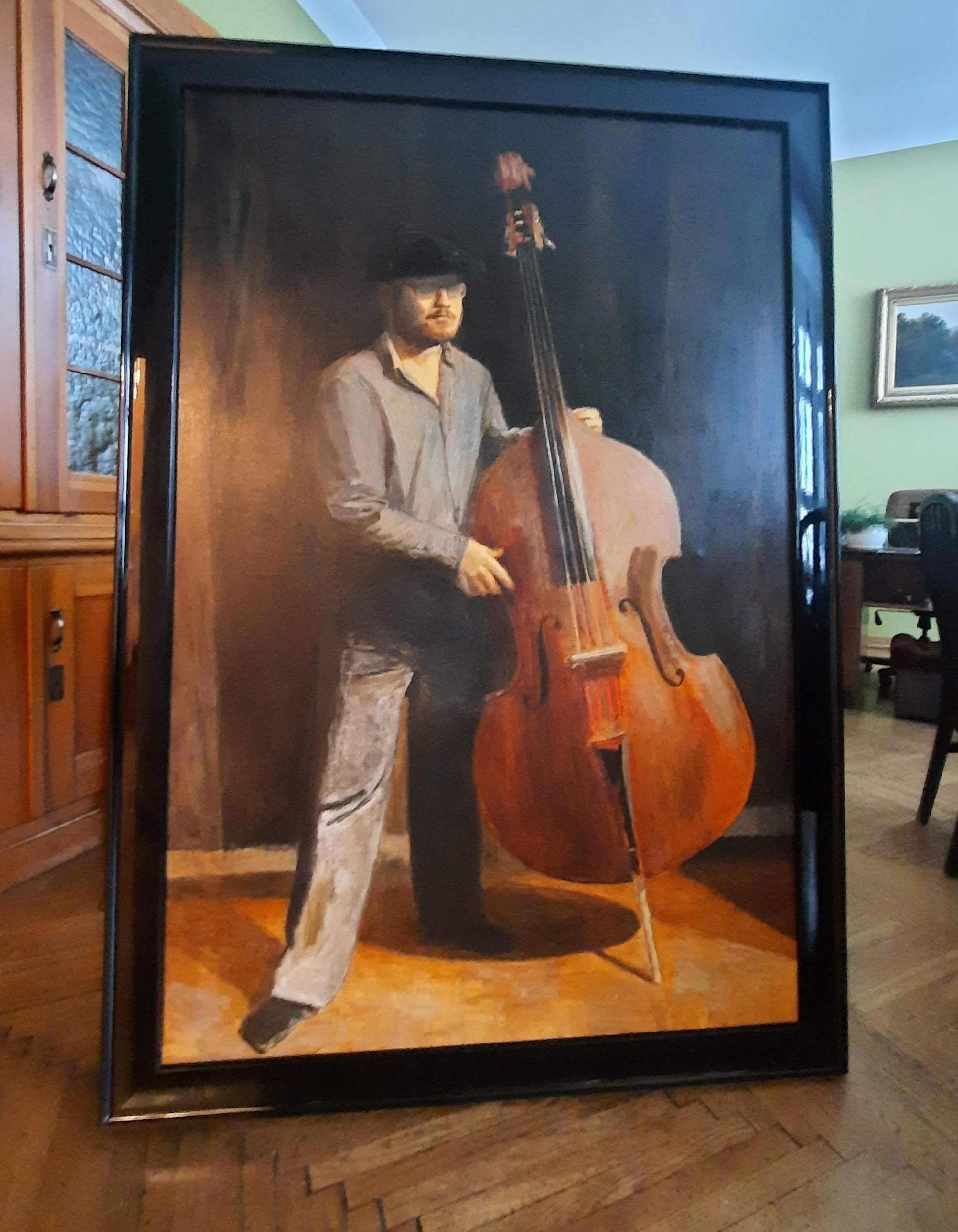 “Konstrabasista” - Błażej Tomczak
2010 Kontrabasista (Ksawery), 150x100 kwinta czysta,
Rysownik, ilustrator, malarz.
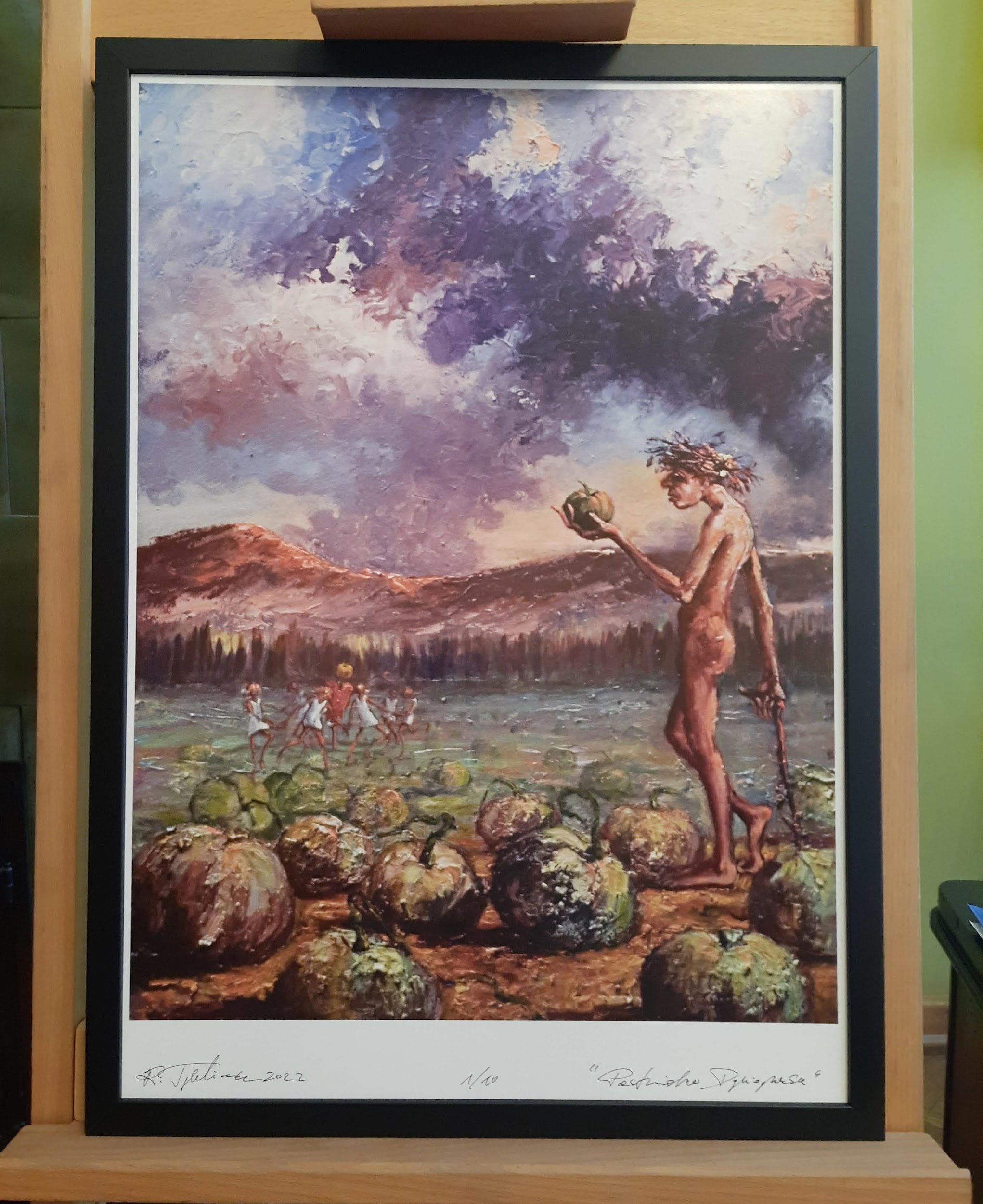 “Pastwisko dyniopasa”- Ryszard Tyszkiewicz
Ryszard Tyszkiewicz, artysta-plastyk, od 1959 roku rodowity jeleniogórzanin. 
W  ostatnich latach większość obrazów poświęcona jest Dyniopasowi Karkonoskiemu w przetworzonej w autorskiej wyobraźni postaci Ducha Gór
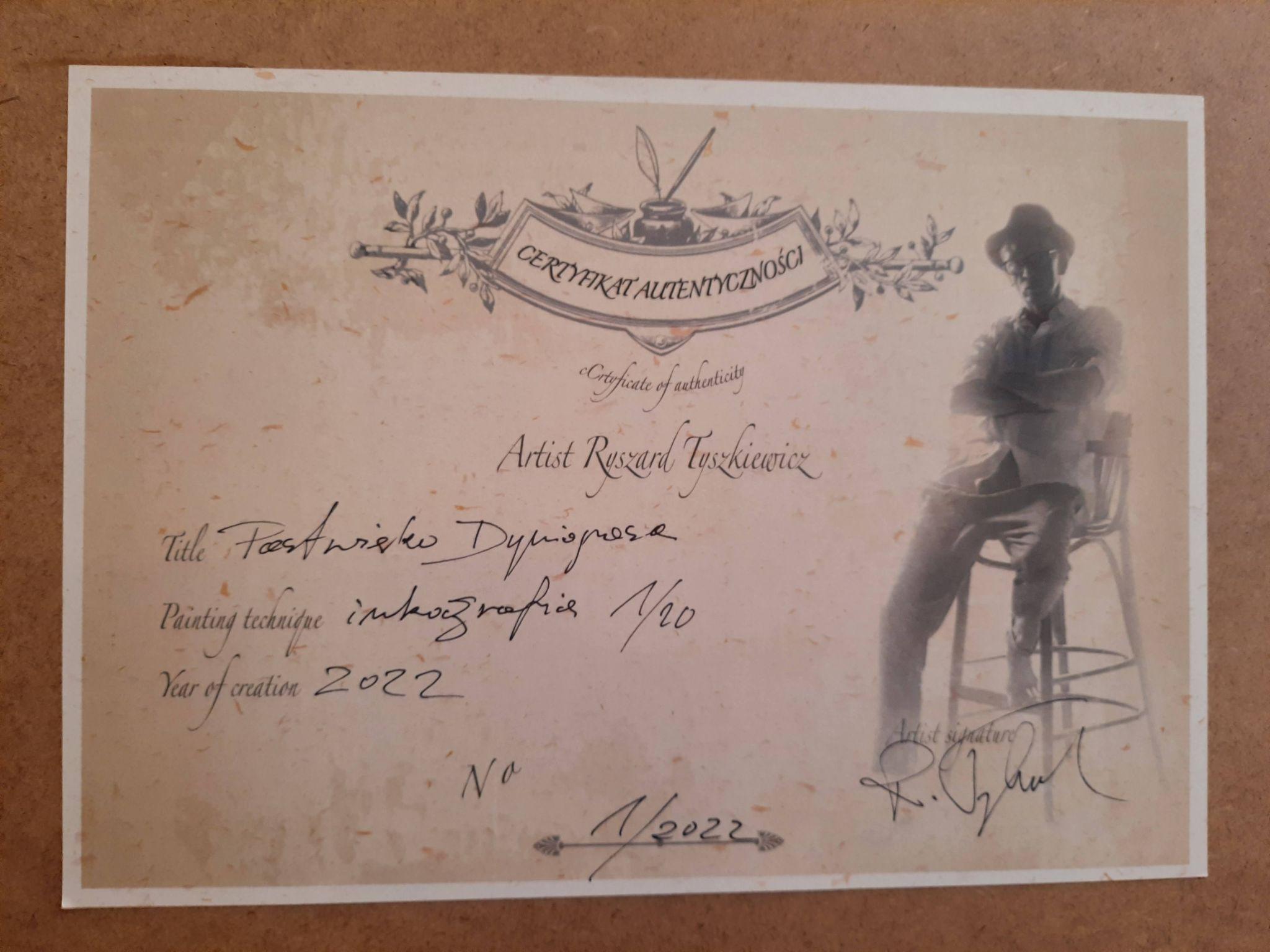 “Port rybacki”  1931r.- Michalina Krzyżanowska
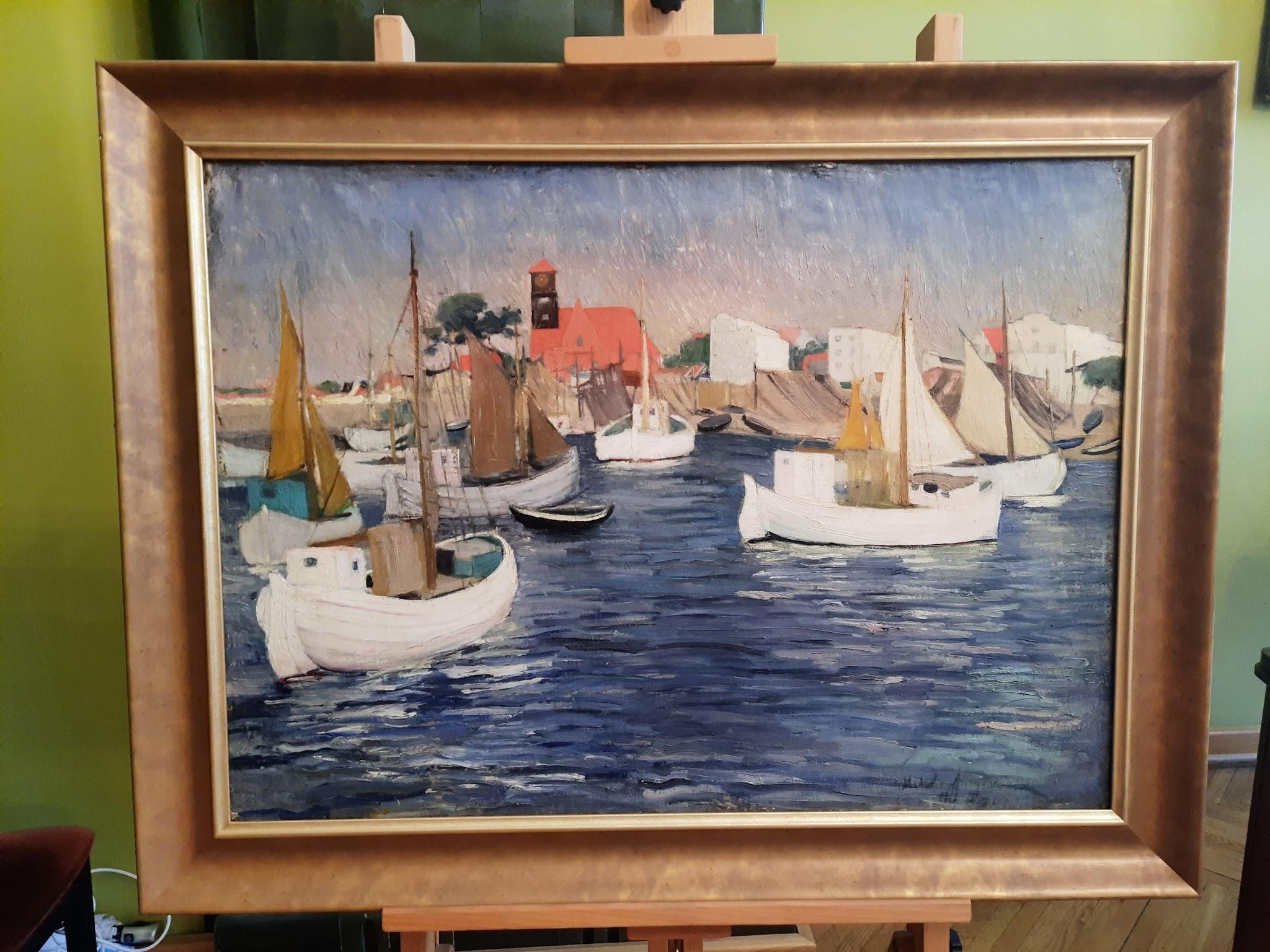 Michalina Krzyżanowska (1883 Warszawa - 1962 Warszawa)
olej/płótno, 62 x 82 cmsygnowany i datowany p.d.: 'Michalina Krzyżanowska | 1931(?)'na odwrociu nalepka z Towarzystwa Zachęty Sztuk Pięknych (?)
Była uczennicą Miłosza Kotarbińskiego. W latach 1904-09 naukę kontynuowała w warszawskiej Szkole Sztuk Pięknych pod kierunkiem męża. W 1912 roku odwiedziła Londyn i Paryż, gdzie uczęszczała do Académie Ranson, malując pod kierunkiem Maurice'a Denis'a.
Marianna Sztyma
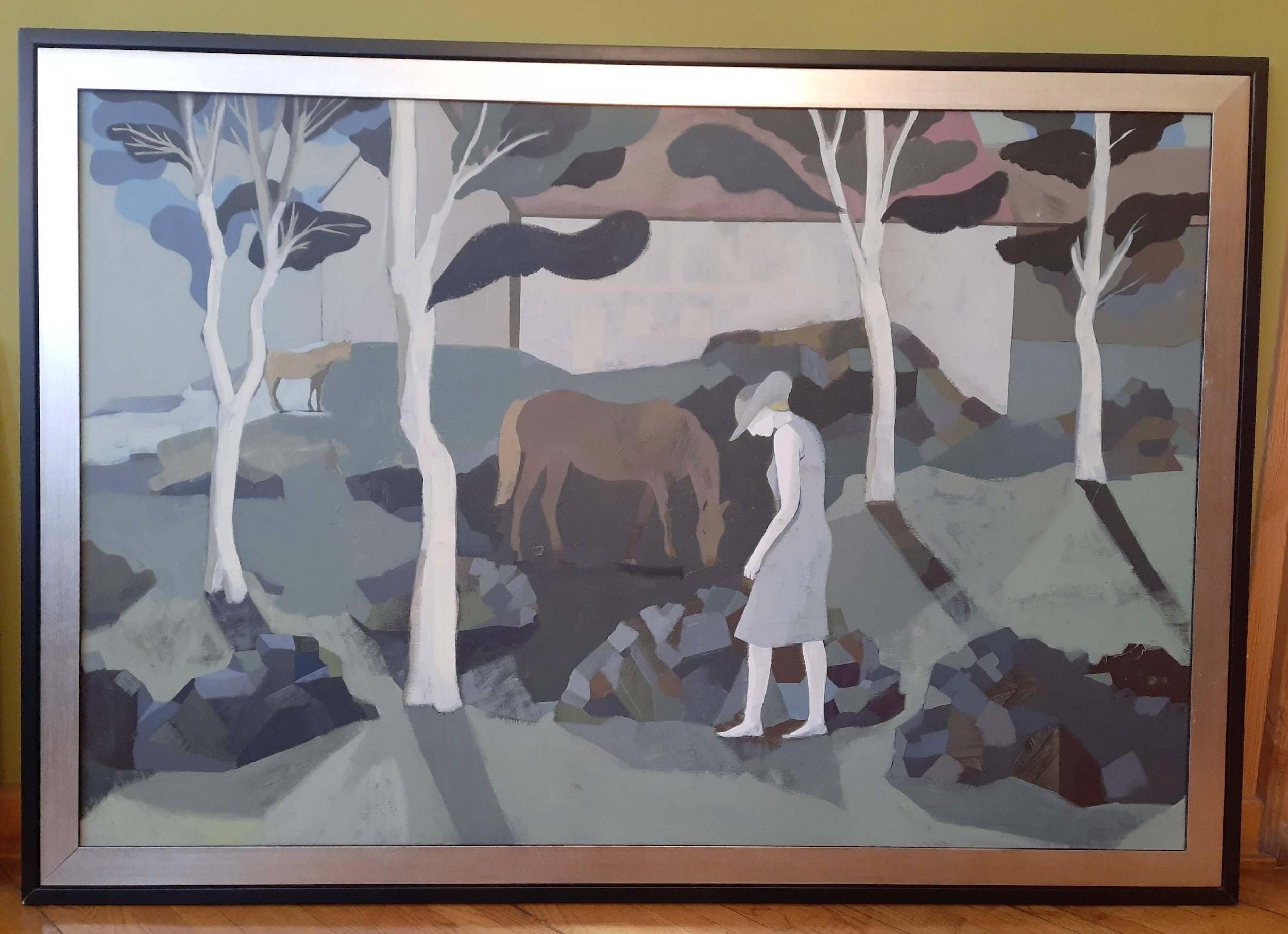 Marianna Sztyma to malarka i ilustratorka. Studiowała na Akademii Sztuk Pięknych w Poznaniu. Autorka ilustracji prasowych
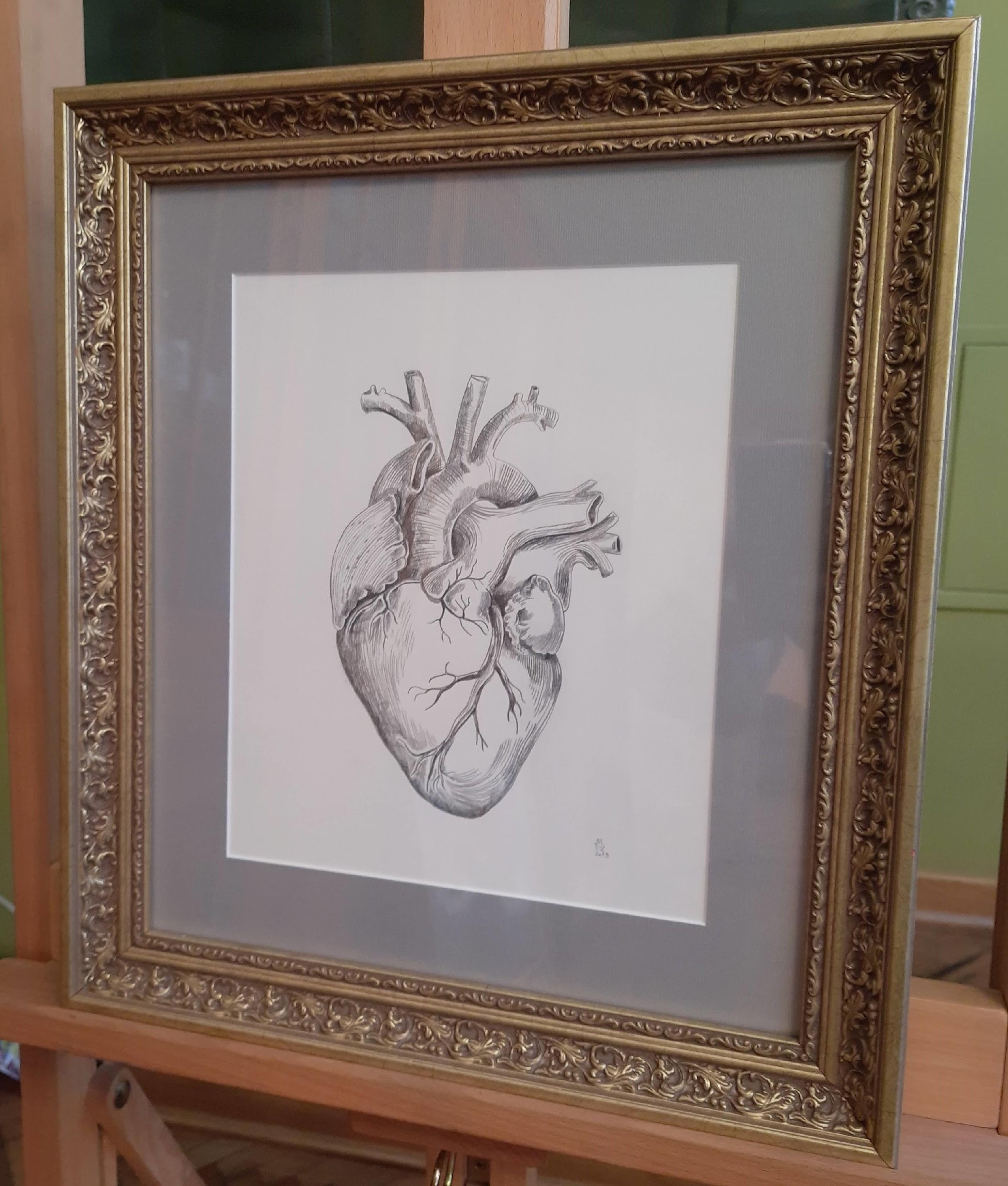 Marianna Sztyma
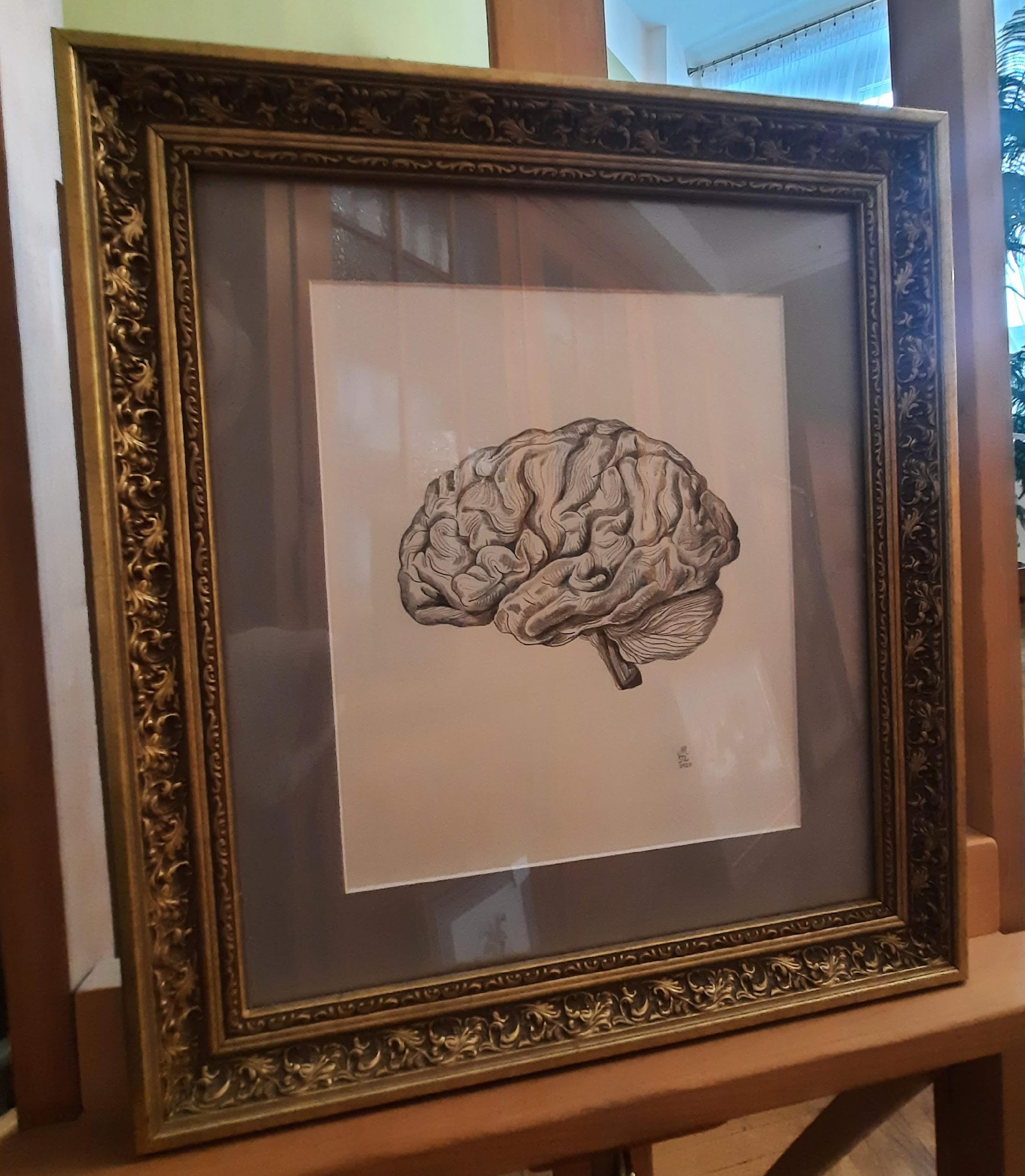 Marianna Sztyma
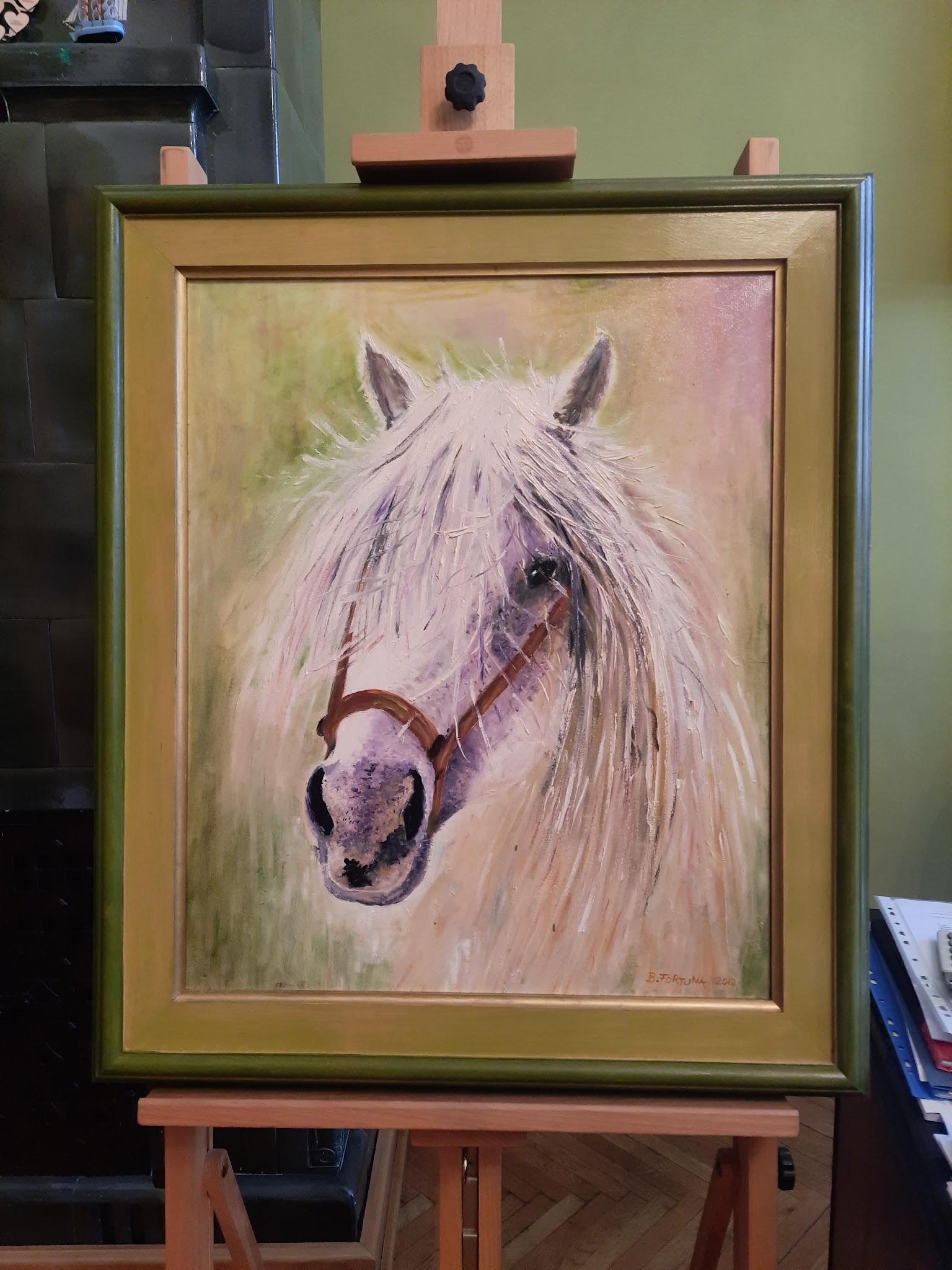 B. Fortuna
Aniołki -podarowane na aukcje, dziękujemy rodzicom Julii Suchojad z klasy 1e
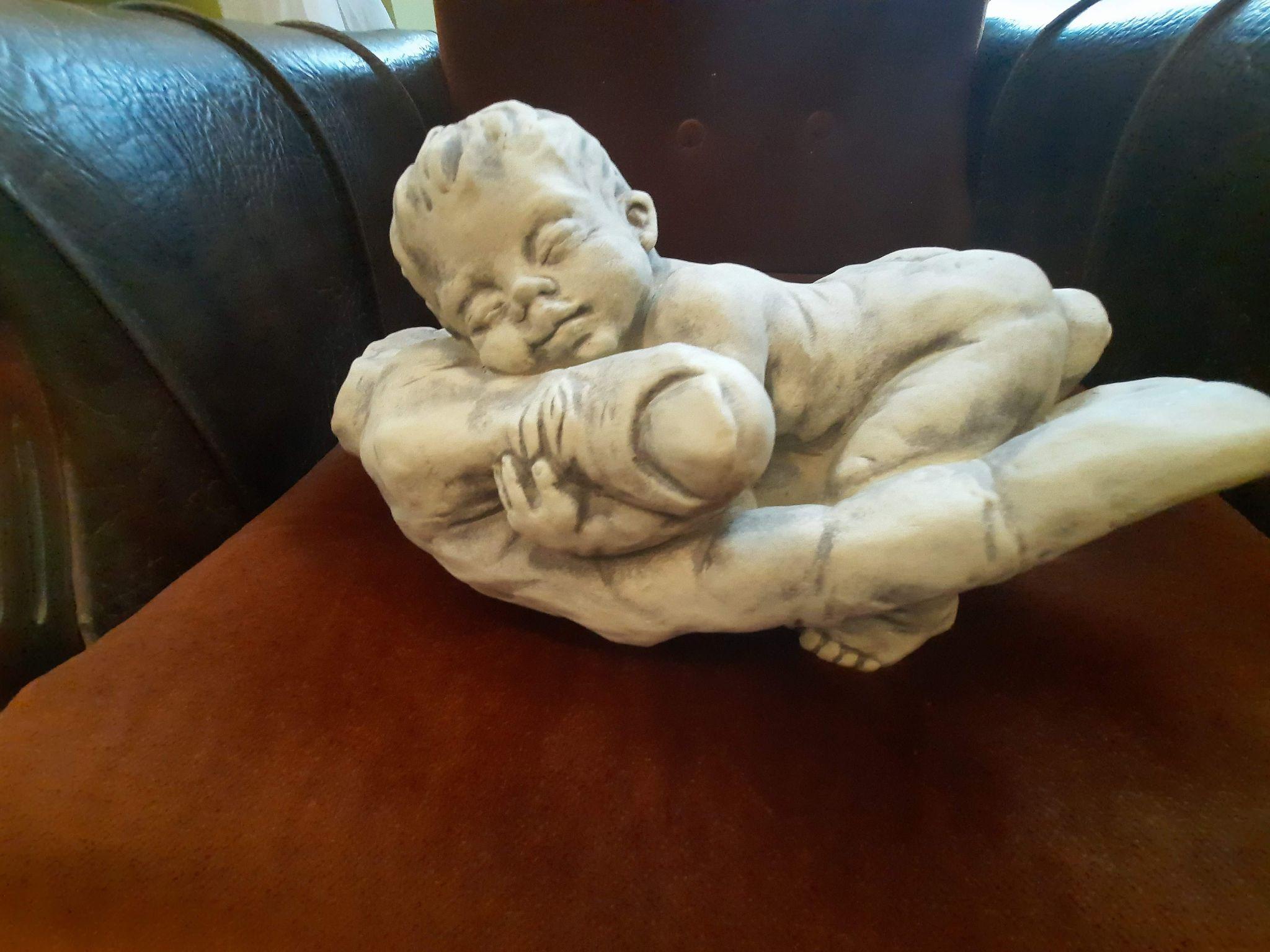 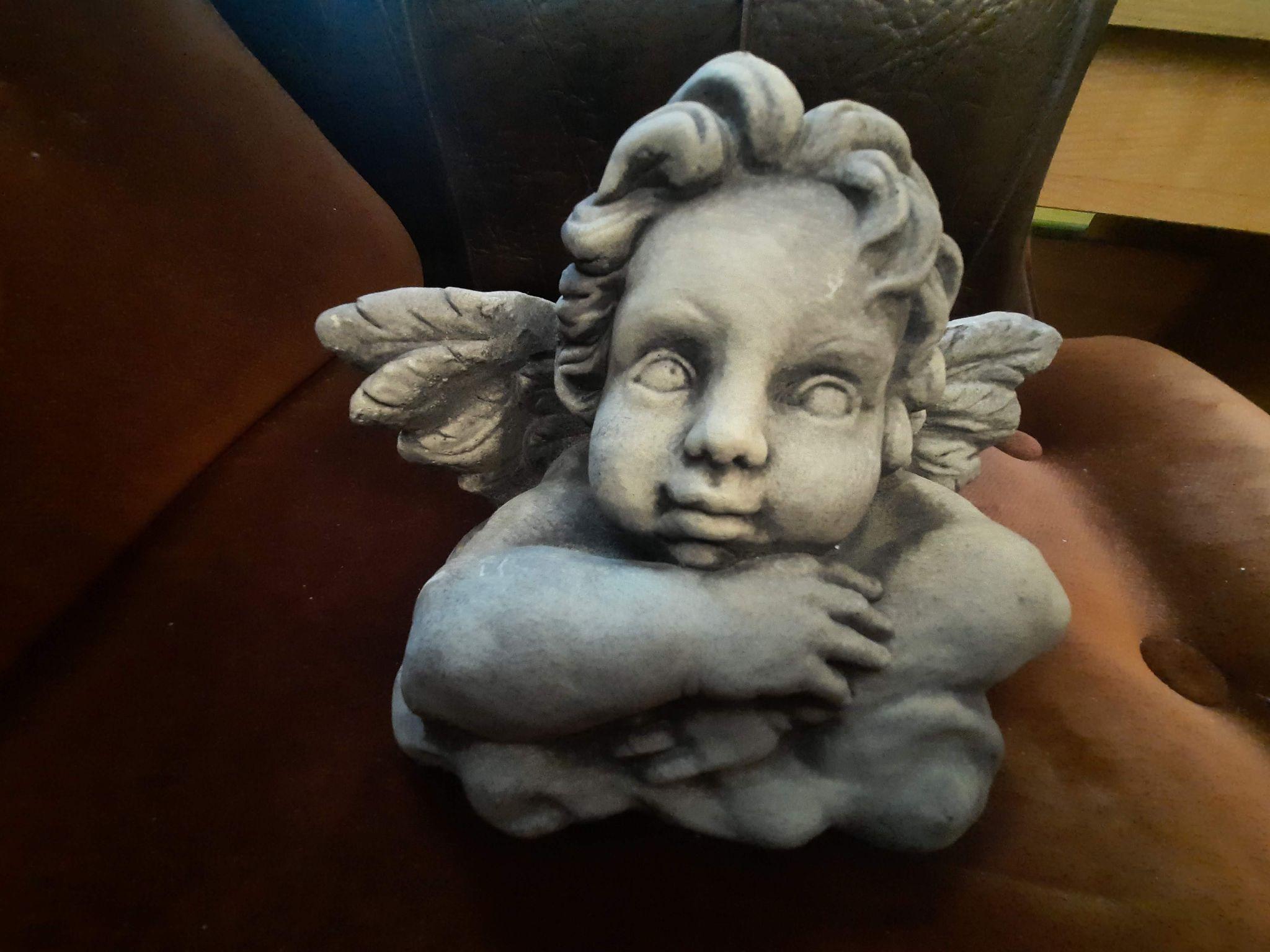 Tetralna 1, Piechowice, Restauracja
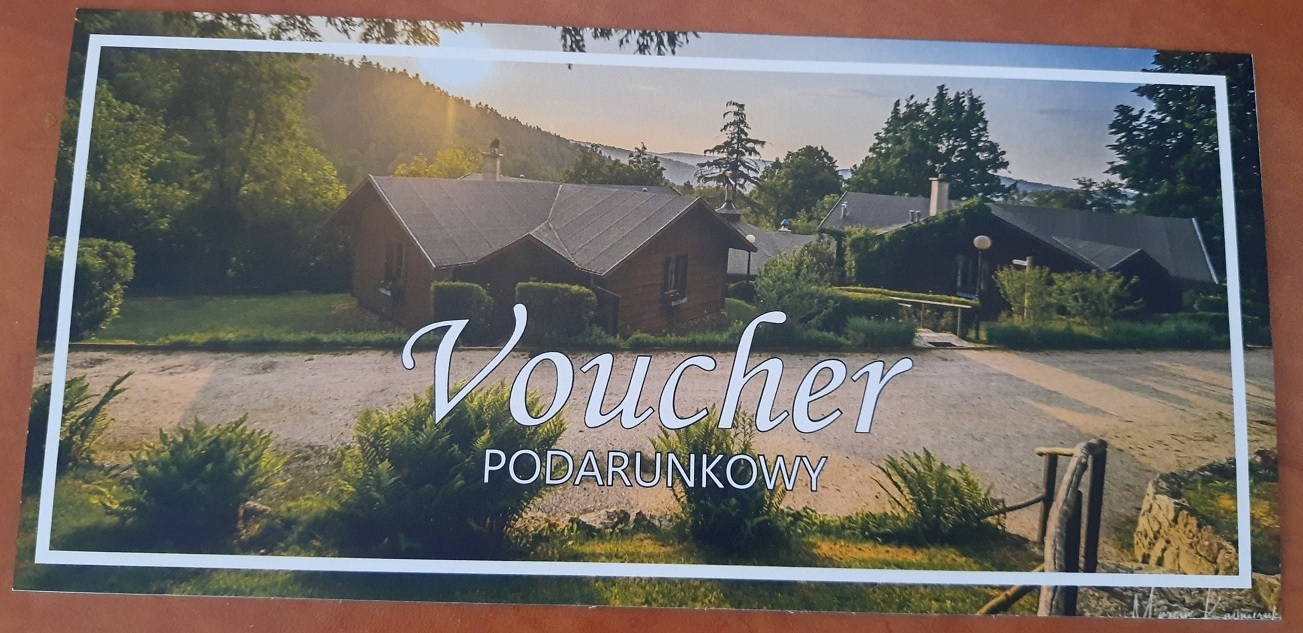 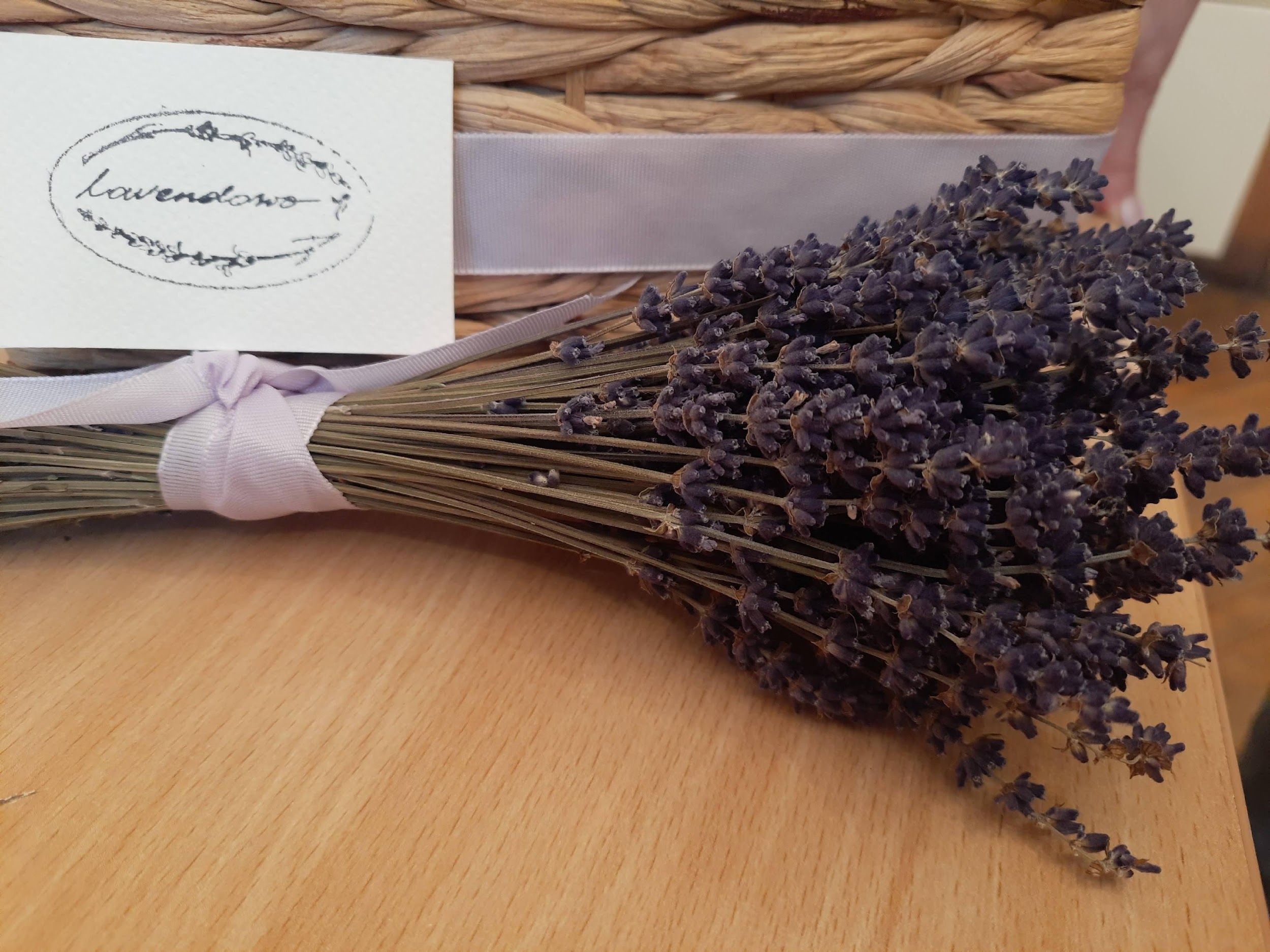 Lavendowo
Katarzyna i Artur Słowikowscy, lawendowy zestaw
Anna Ruczkowska
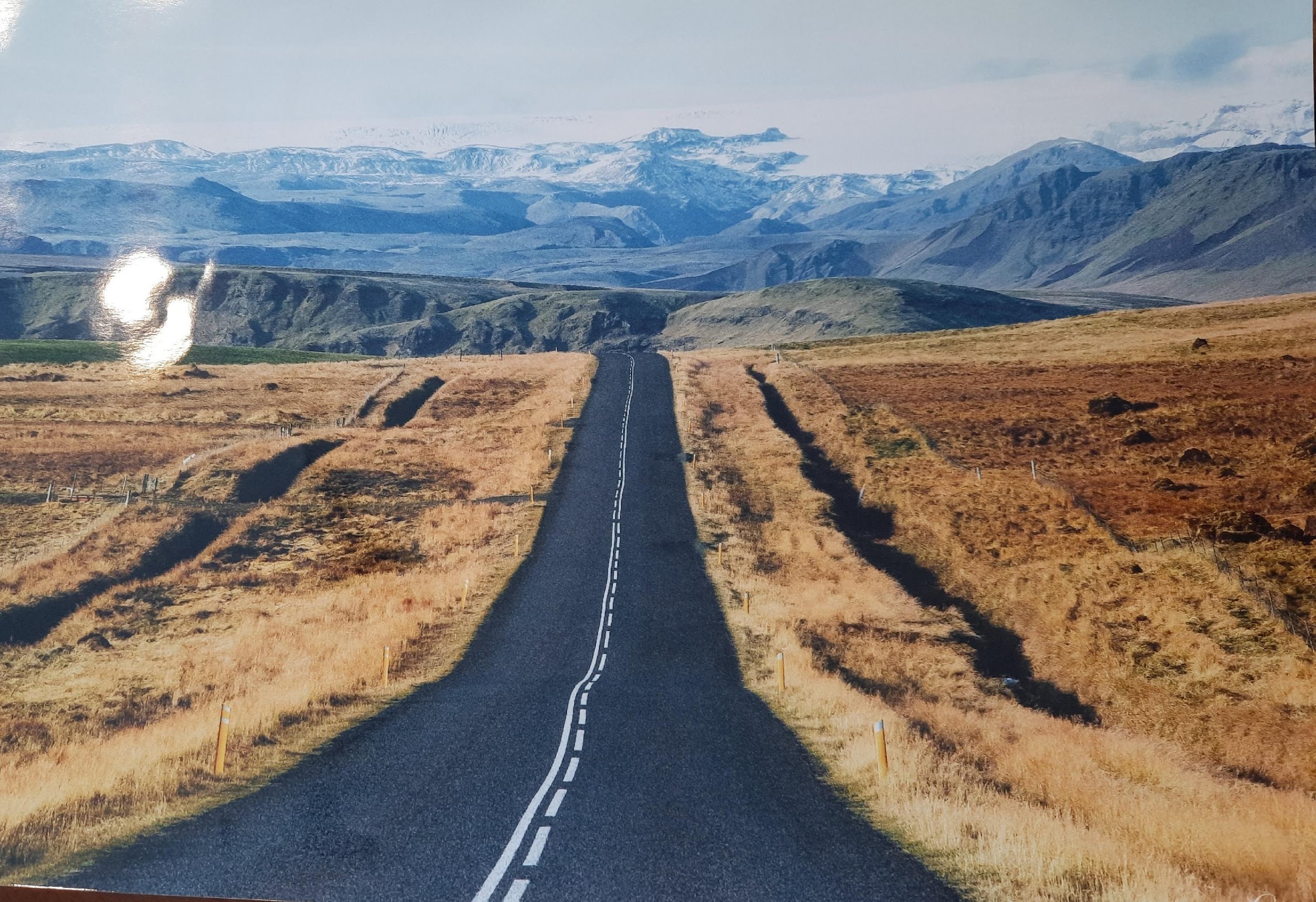 Absolwentka Żeroma, podróżniczka
 i artystka.
“Islandia”
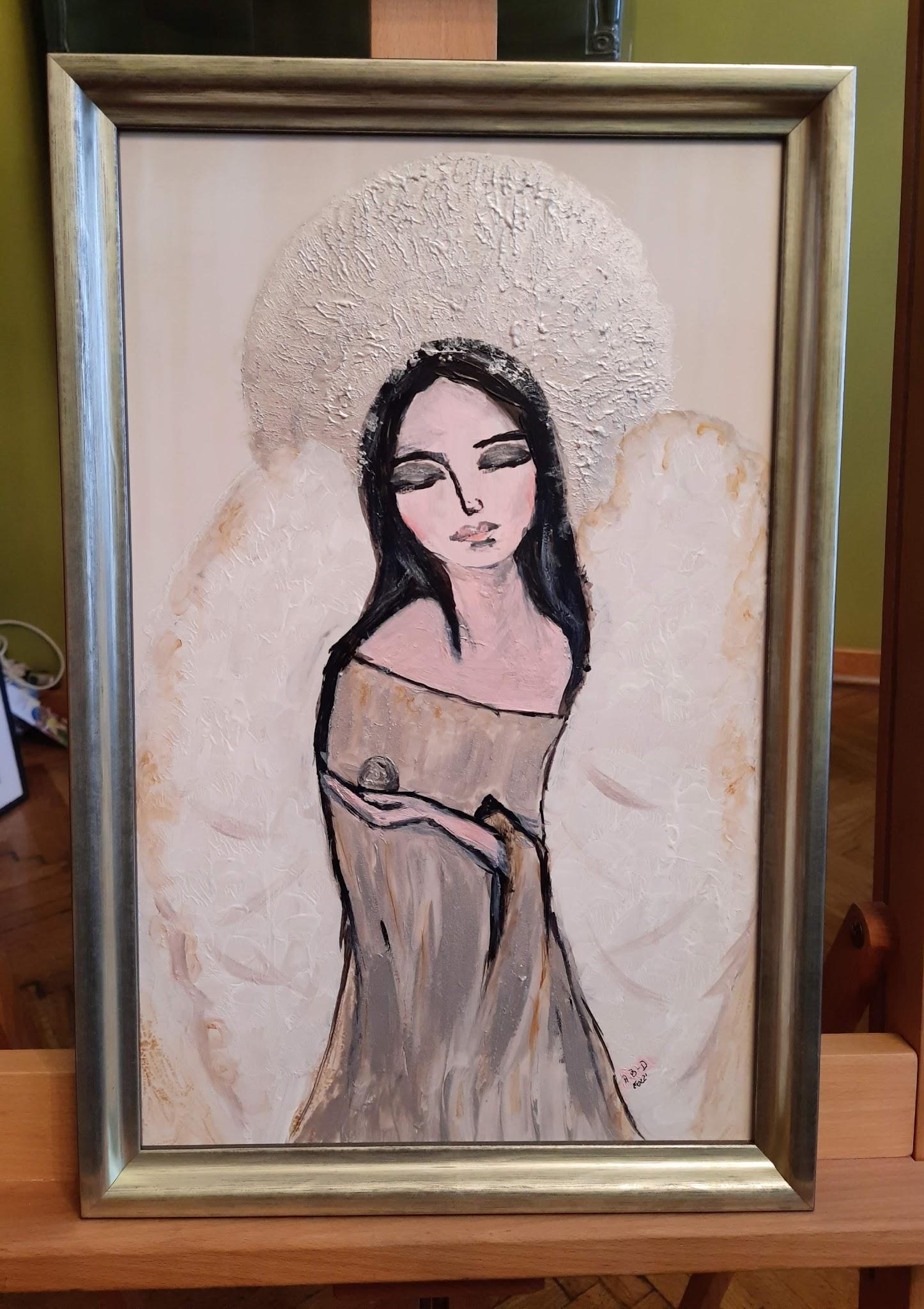 “Anioł z marzeniami” - Agnieszka Burda-Dobek
akryl na glazurze
Danuta Mazurkiewicz -”wodospad”
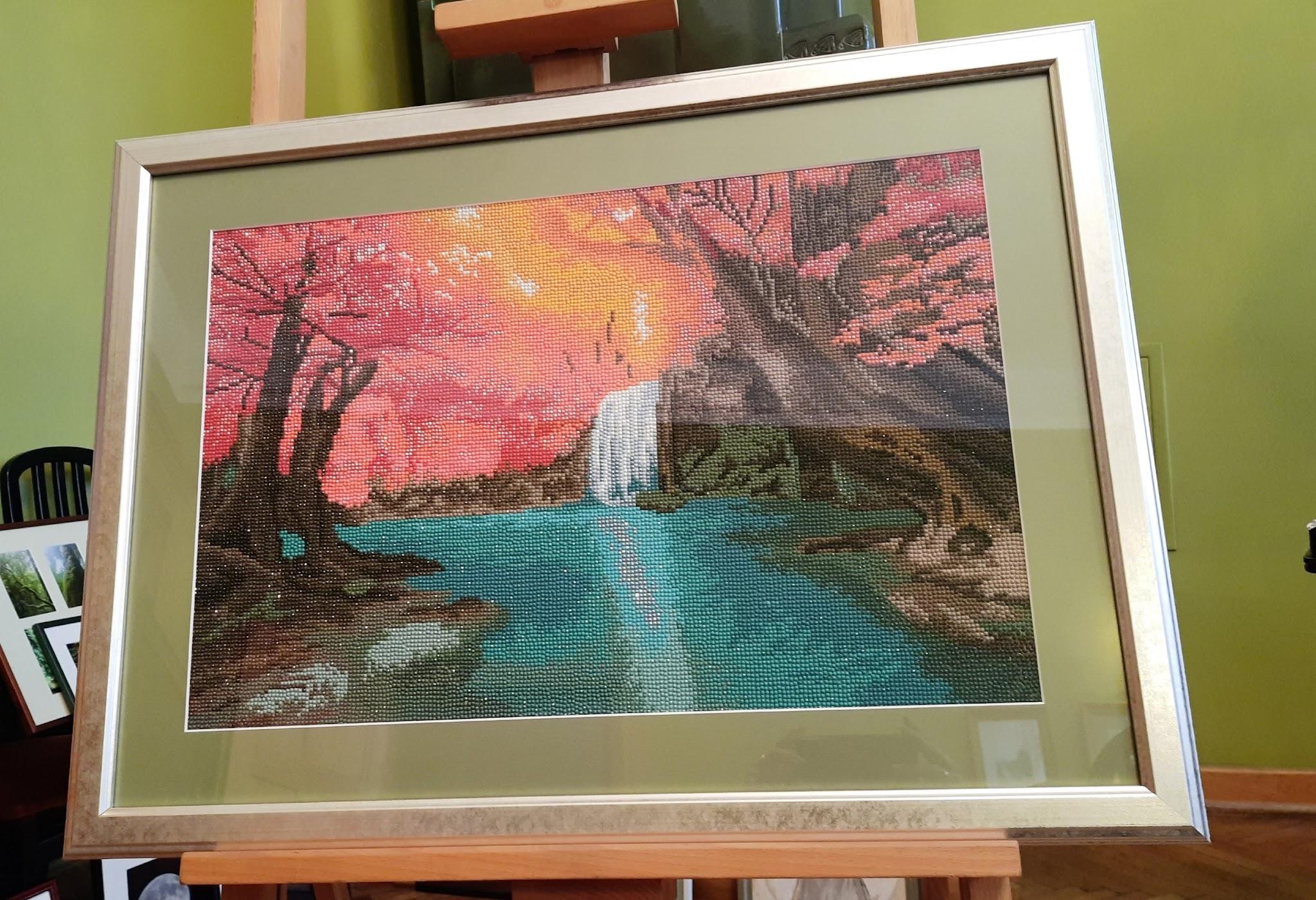 Wodospad wyklejany z kamyczków.
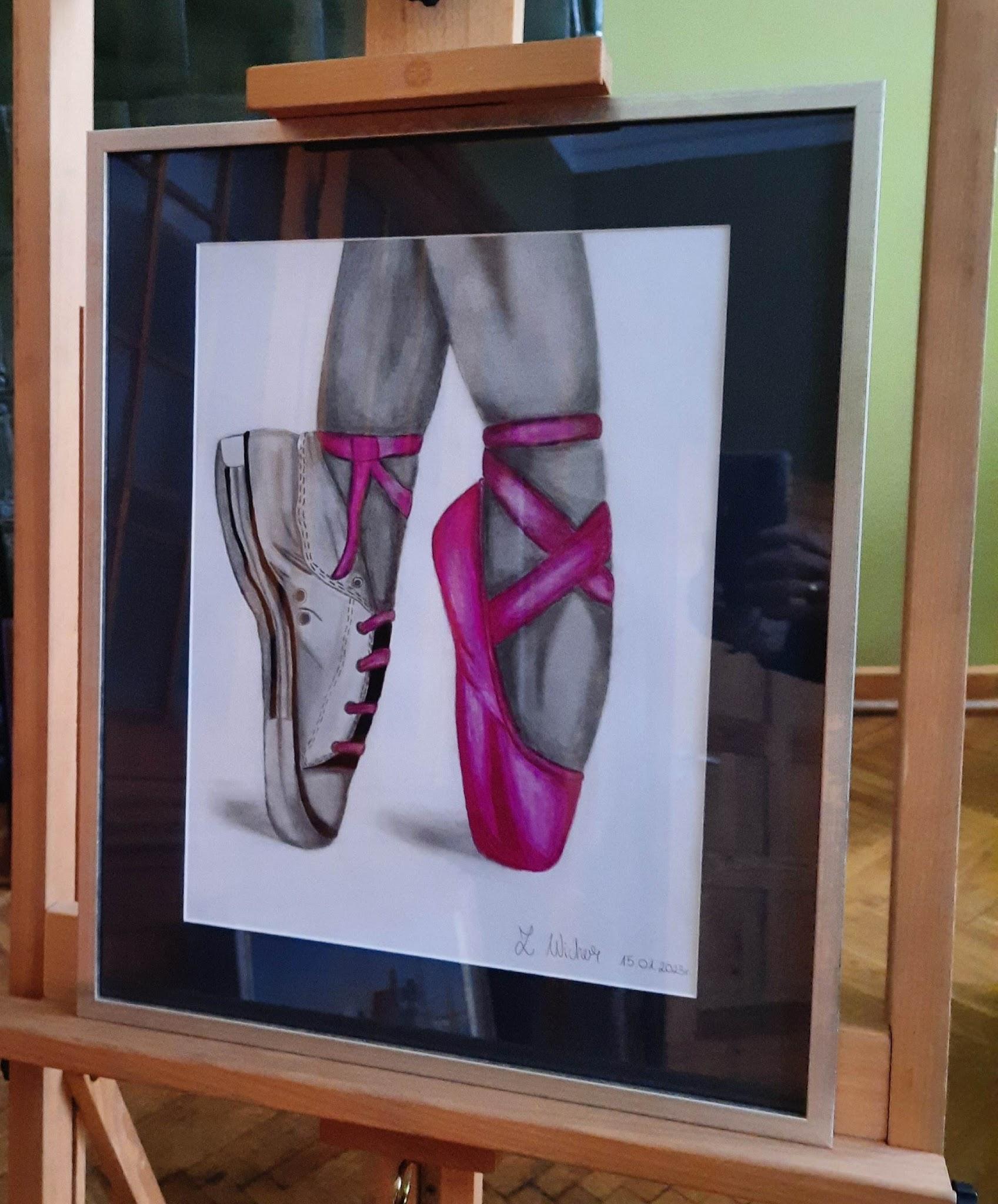 Zuzanna Wicher -
Uczennica klasy 2g, utalentowana
i zorganizowana.
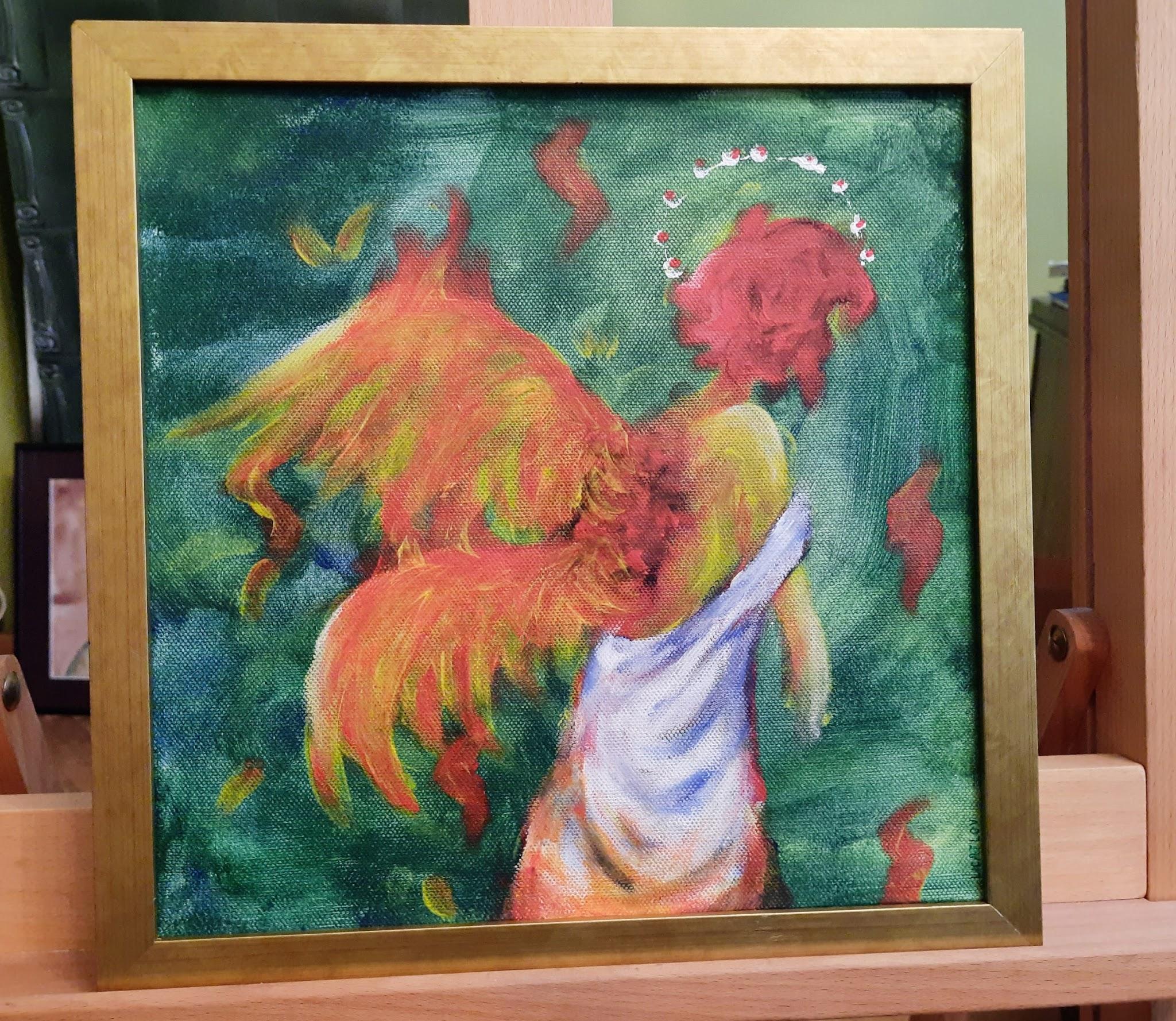 “Anioł” - Anhelina Jezierska
akryl
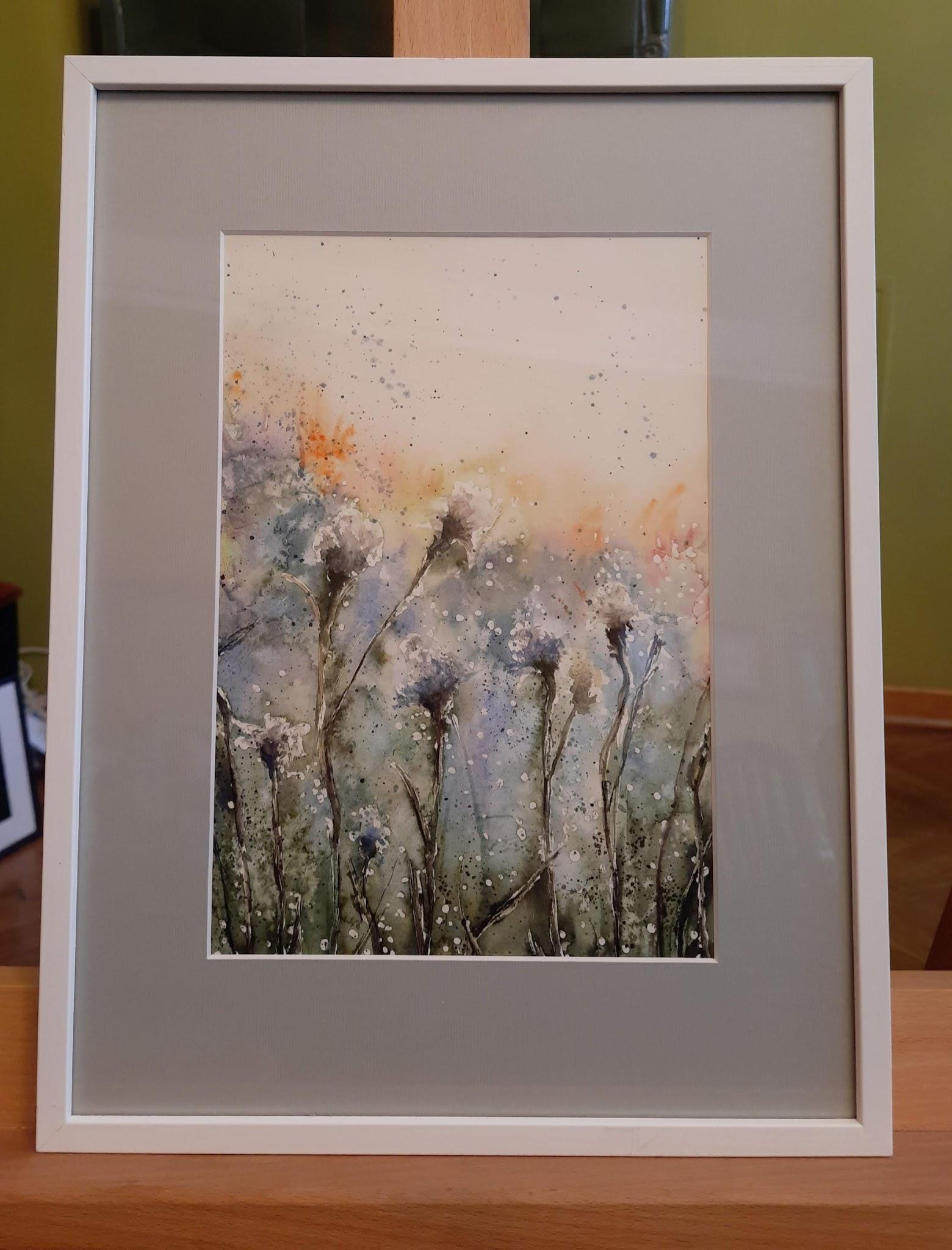 Aleksandra Kazimierczak 
“babie lato”
2f, 
akwarela
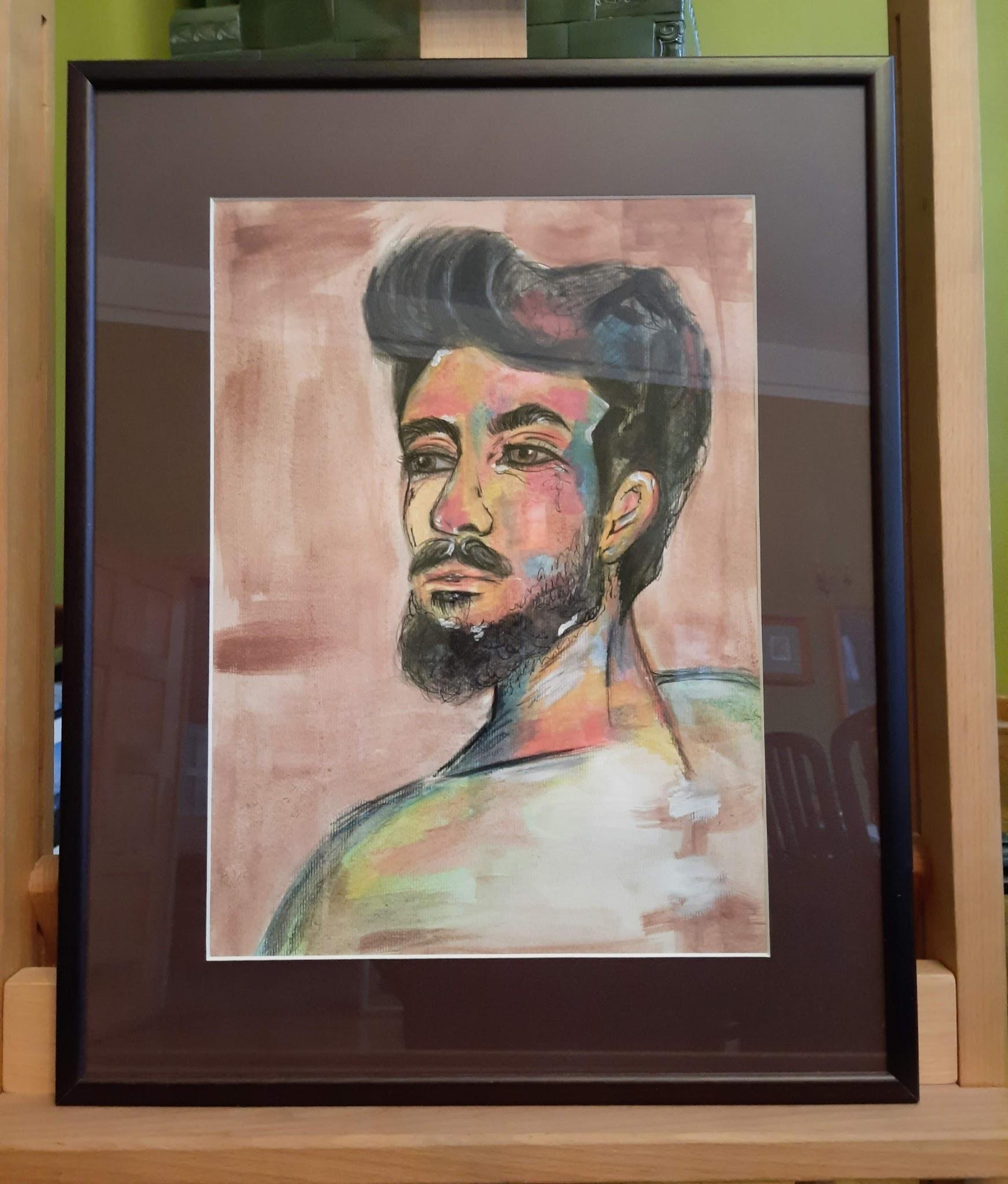 Julia Mikulska
“Witraż”
uczennica klasy 3c
Julia Mikulska “Moonwalker” i “Rozmyci”
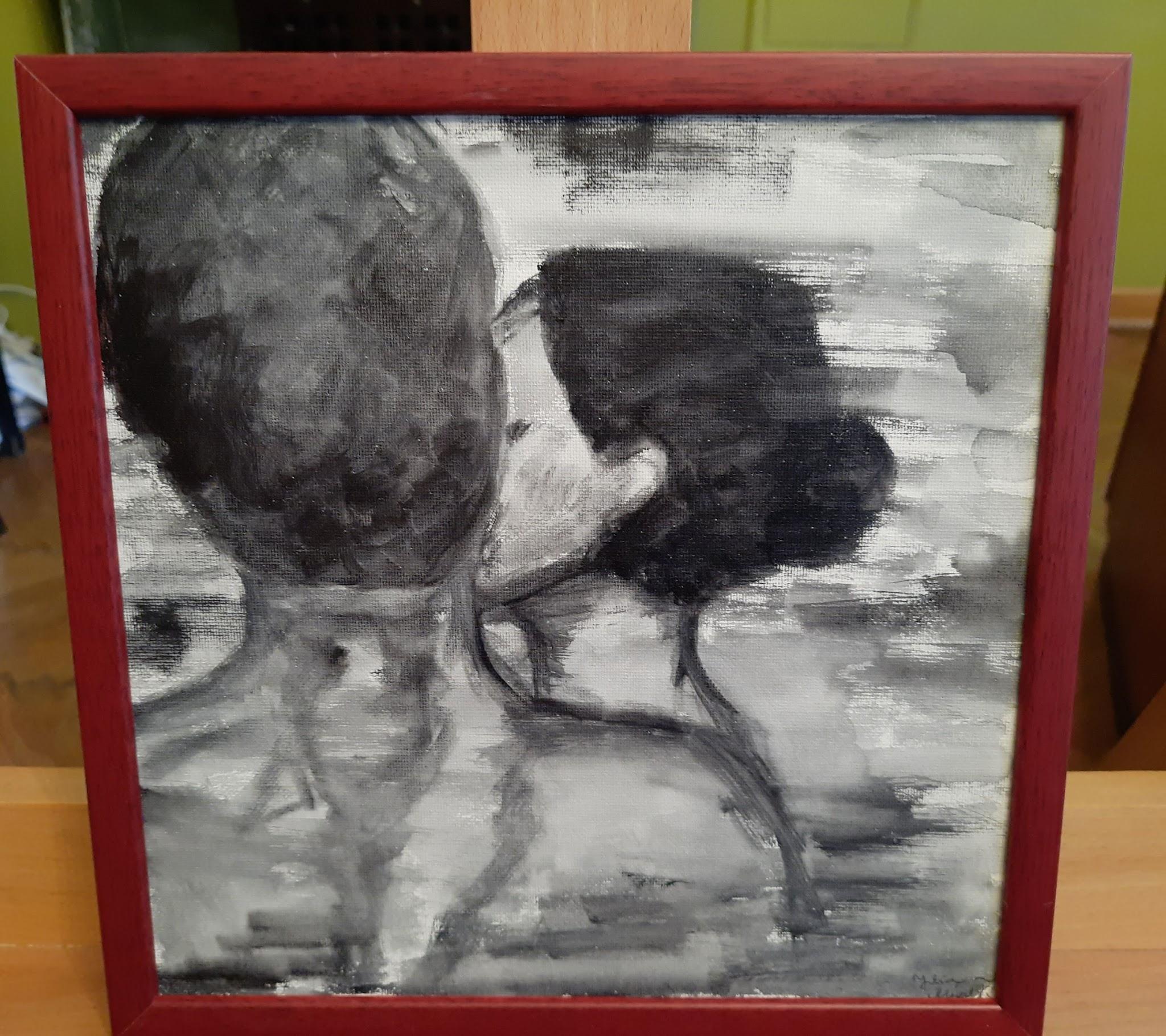 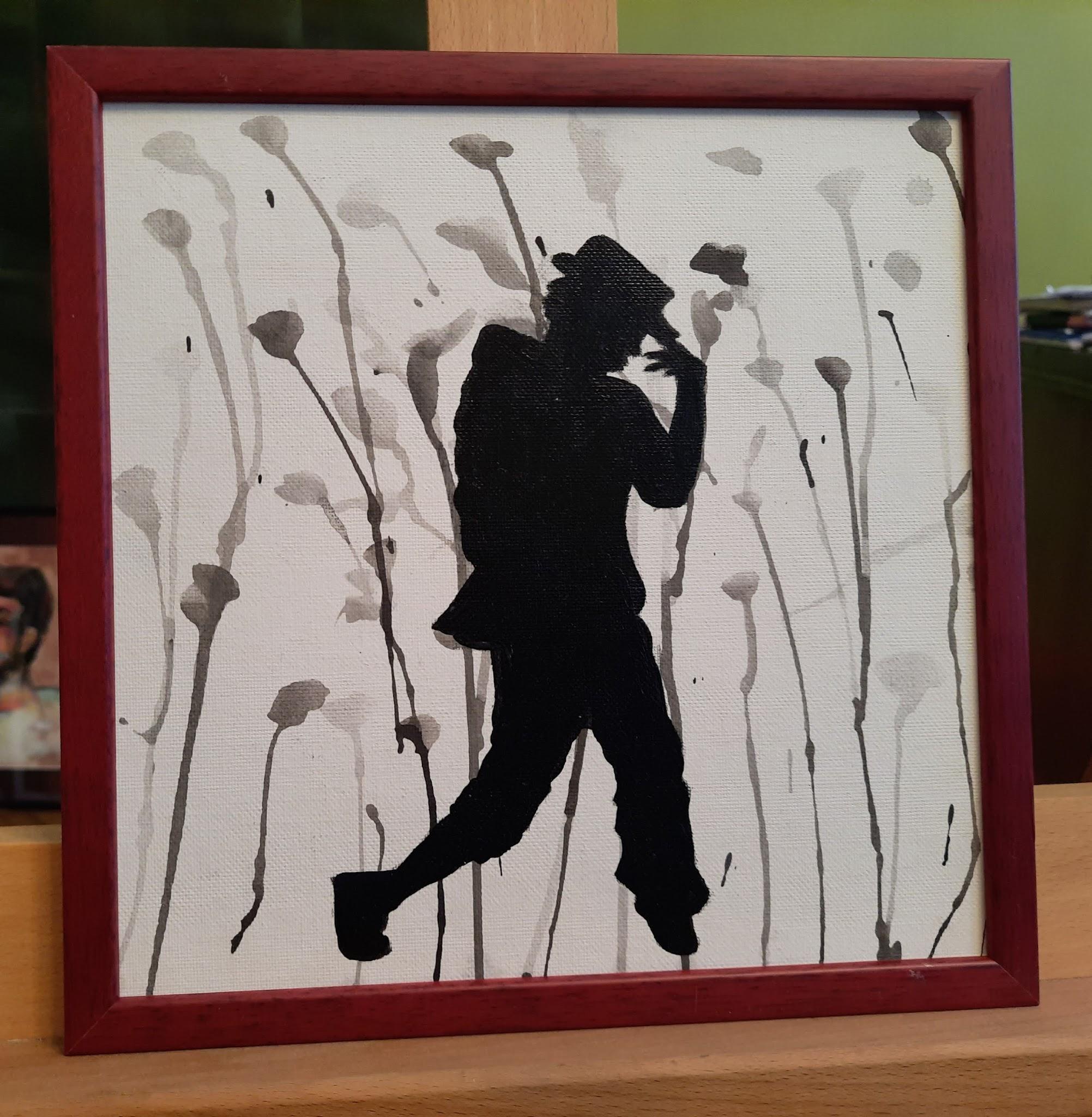 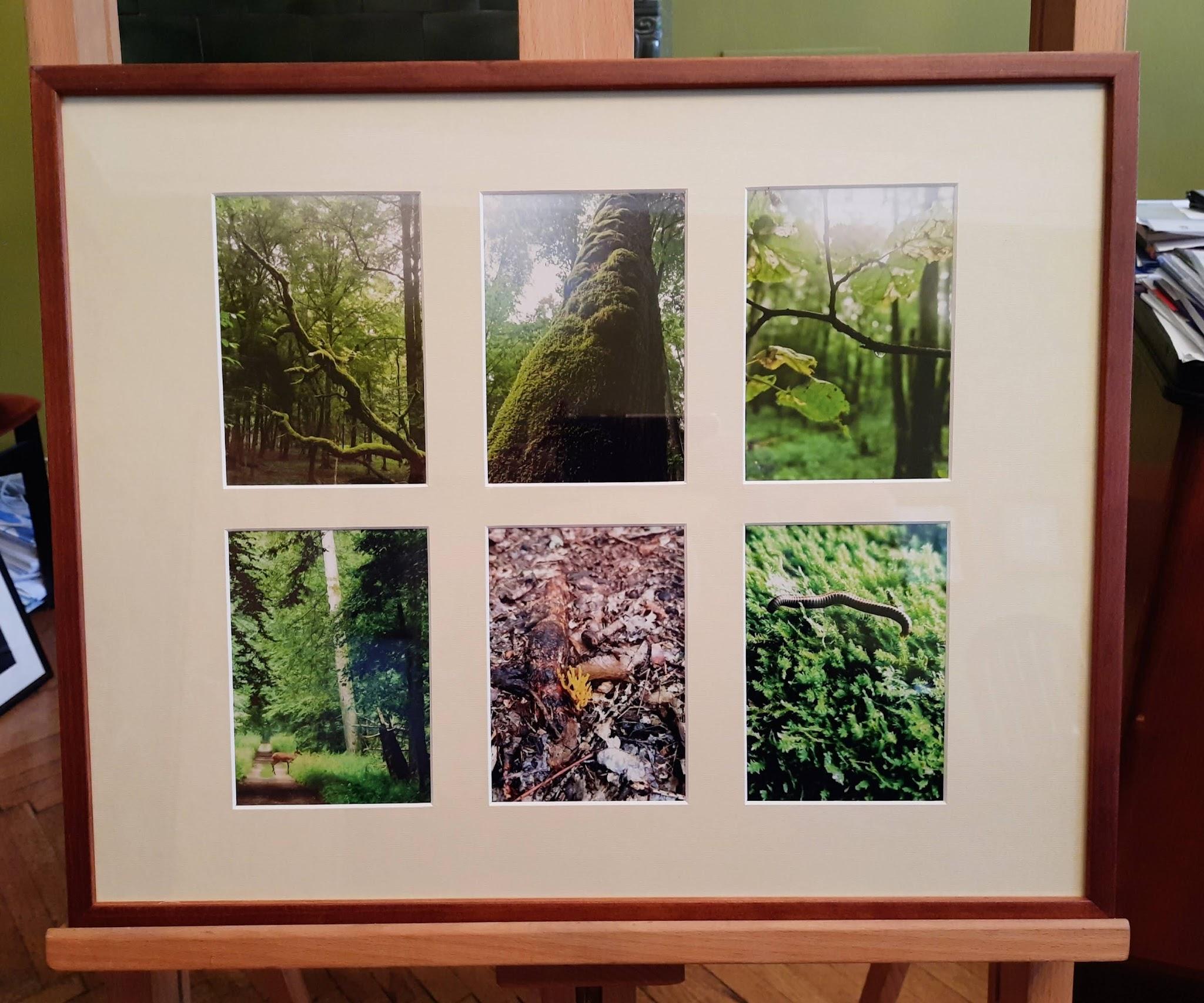 Małgorzta Widak
uczennica klasy 2g
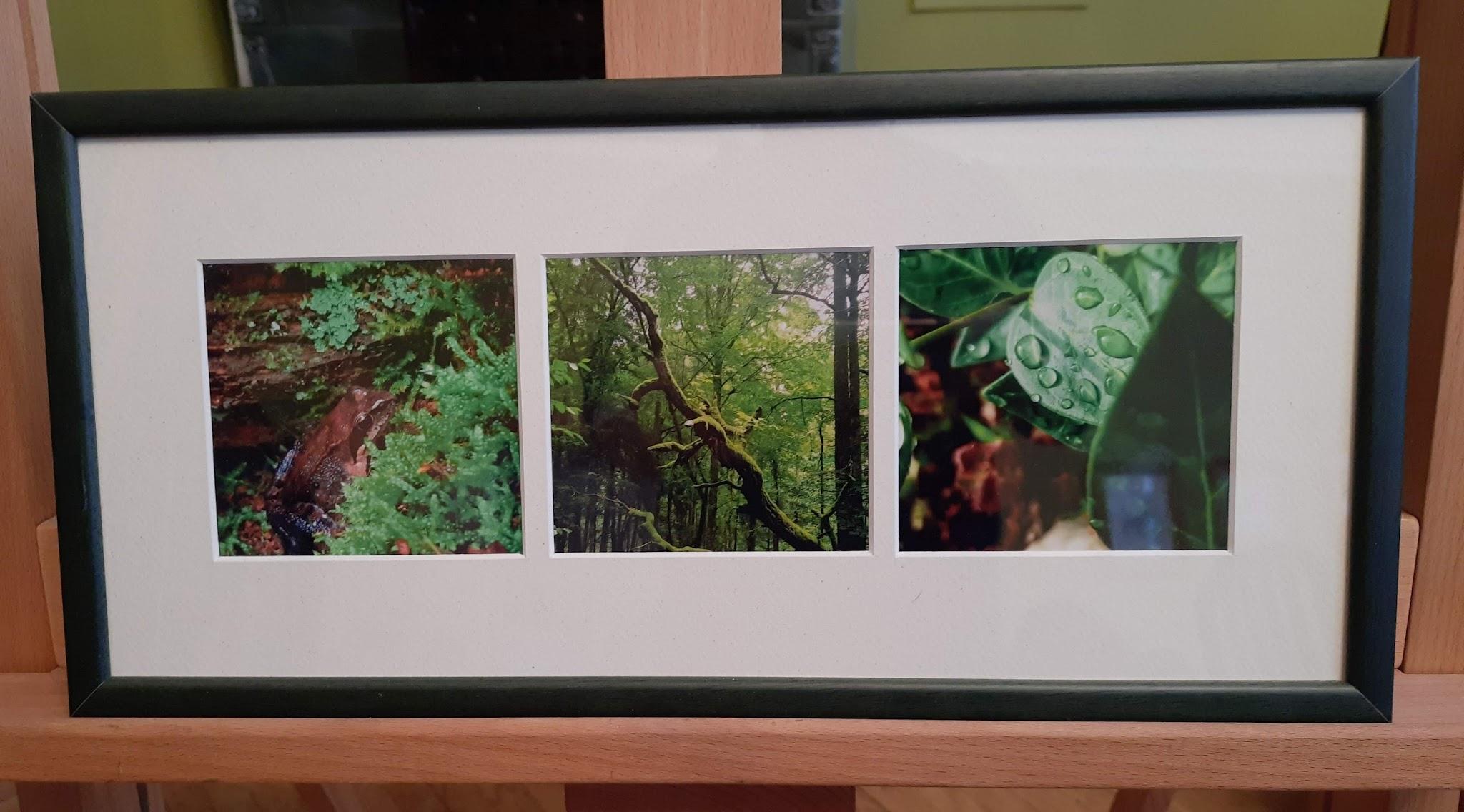 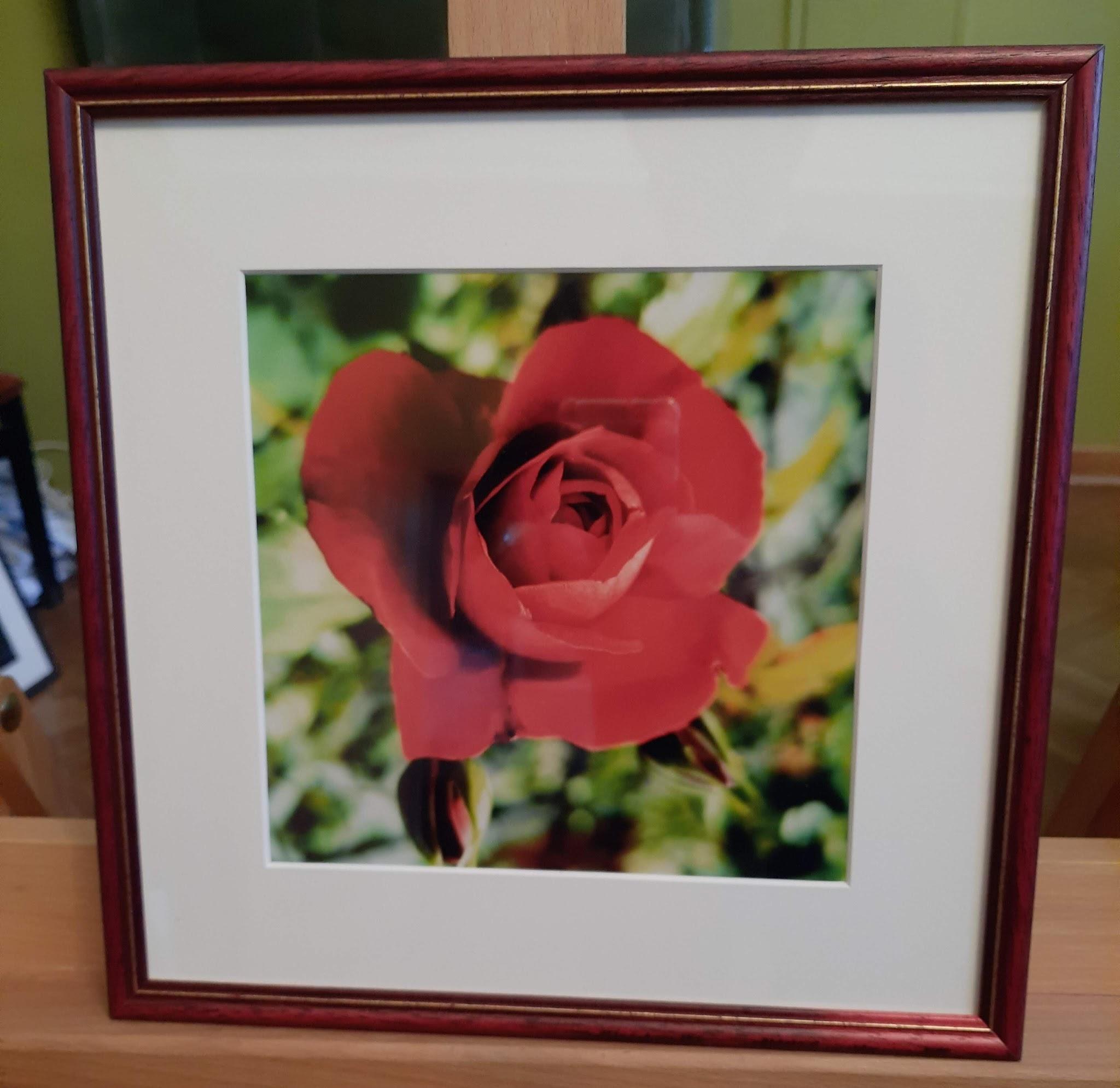 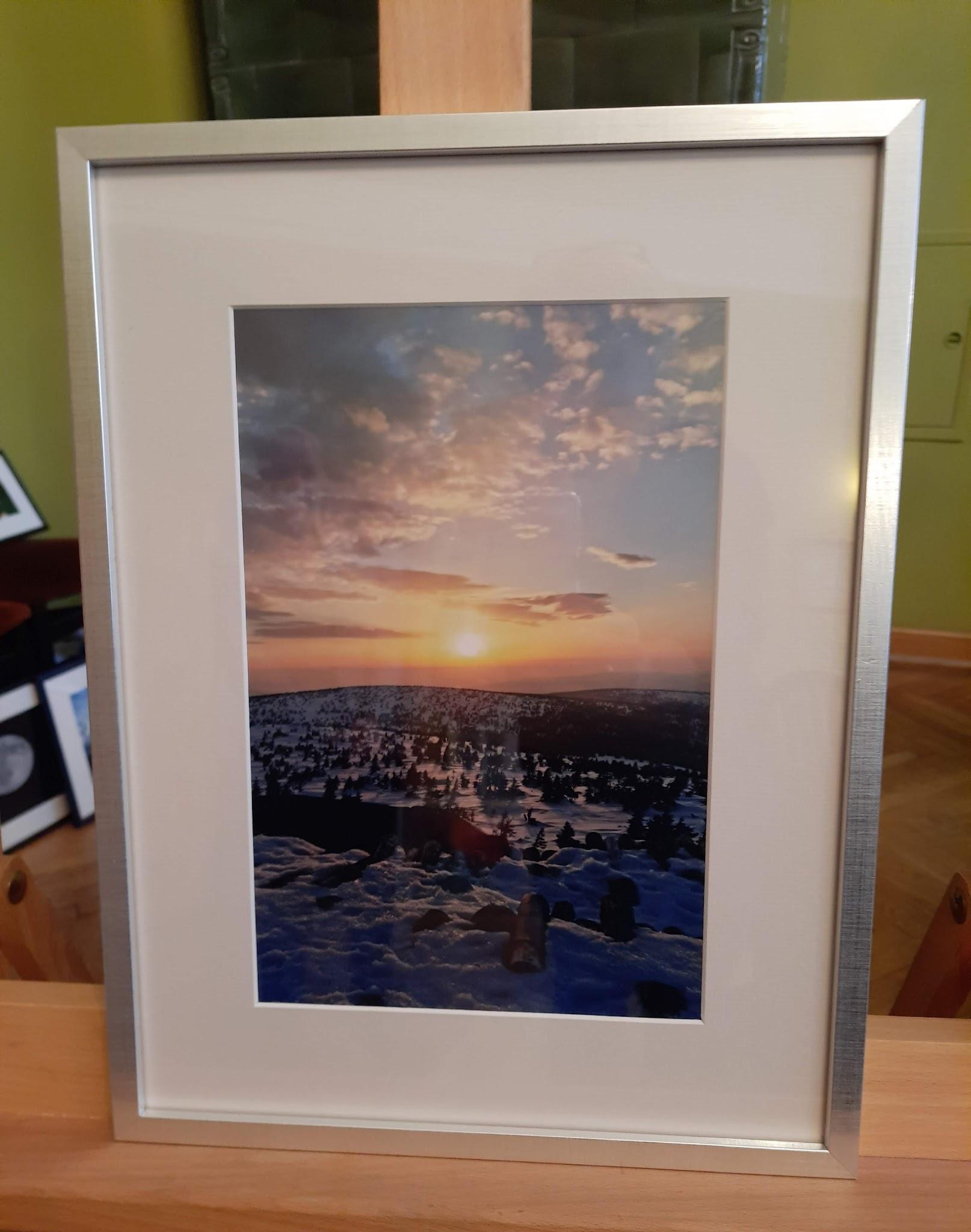 Małgorzata Widak
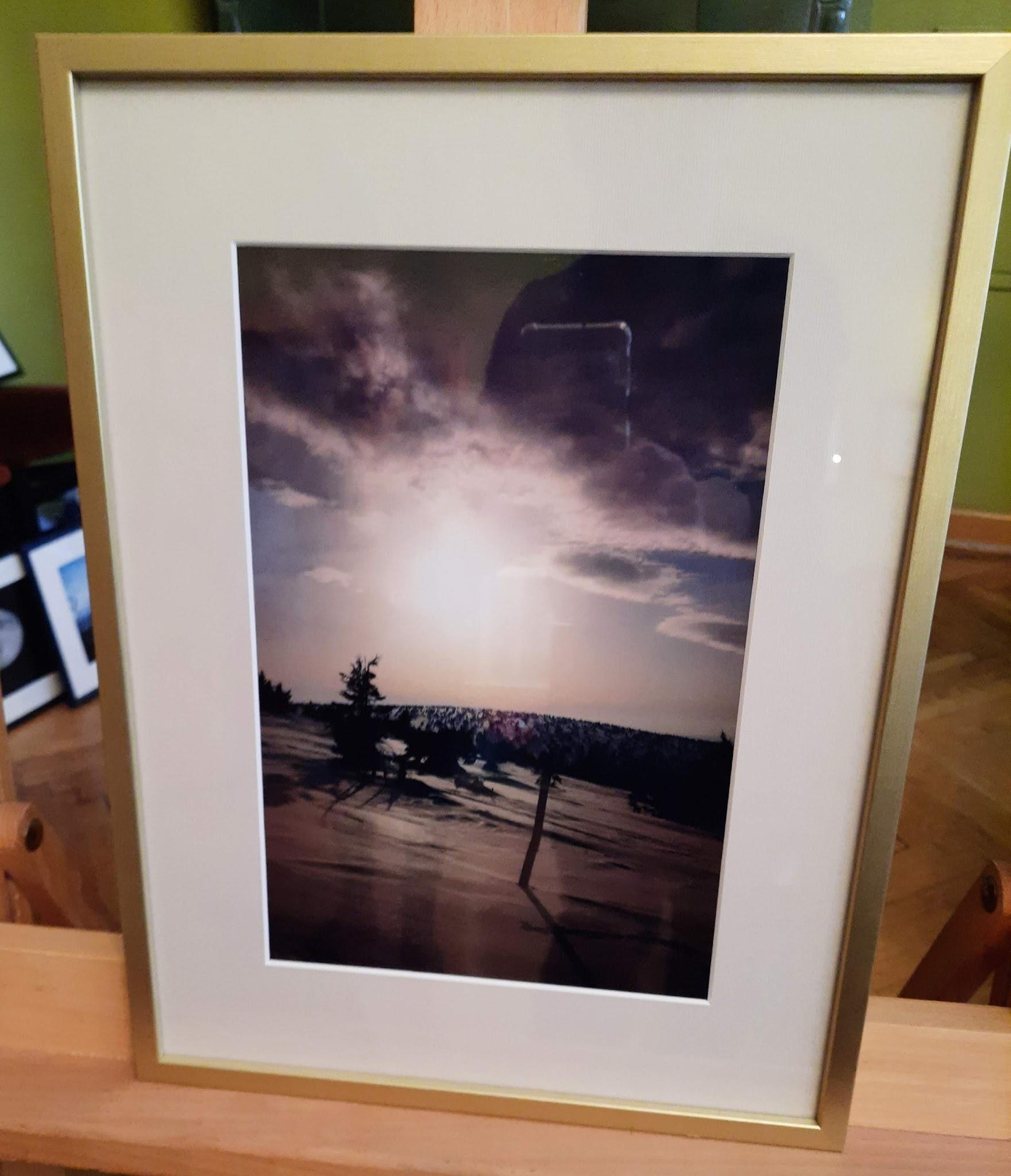 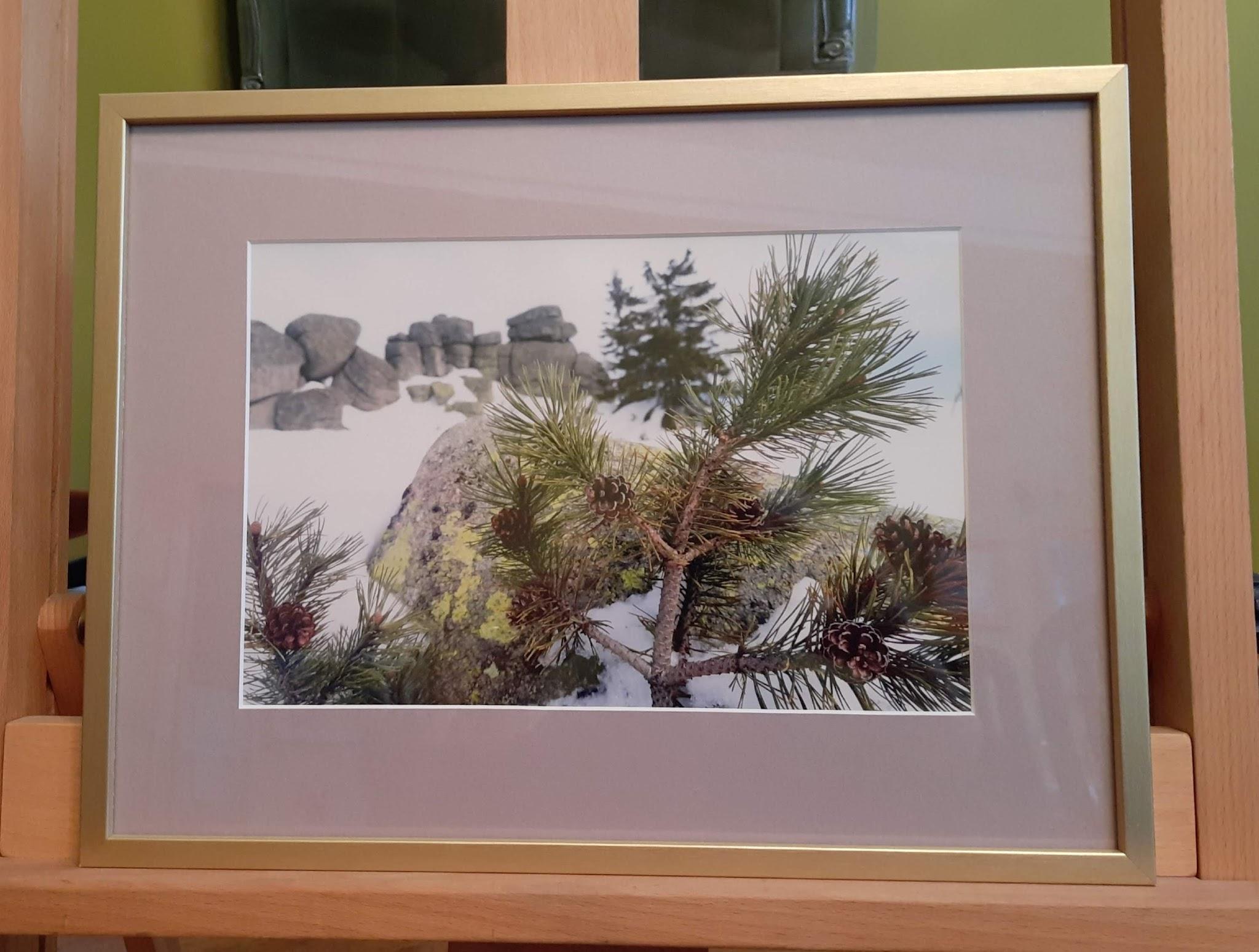 Małgorzata Widak
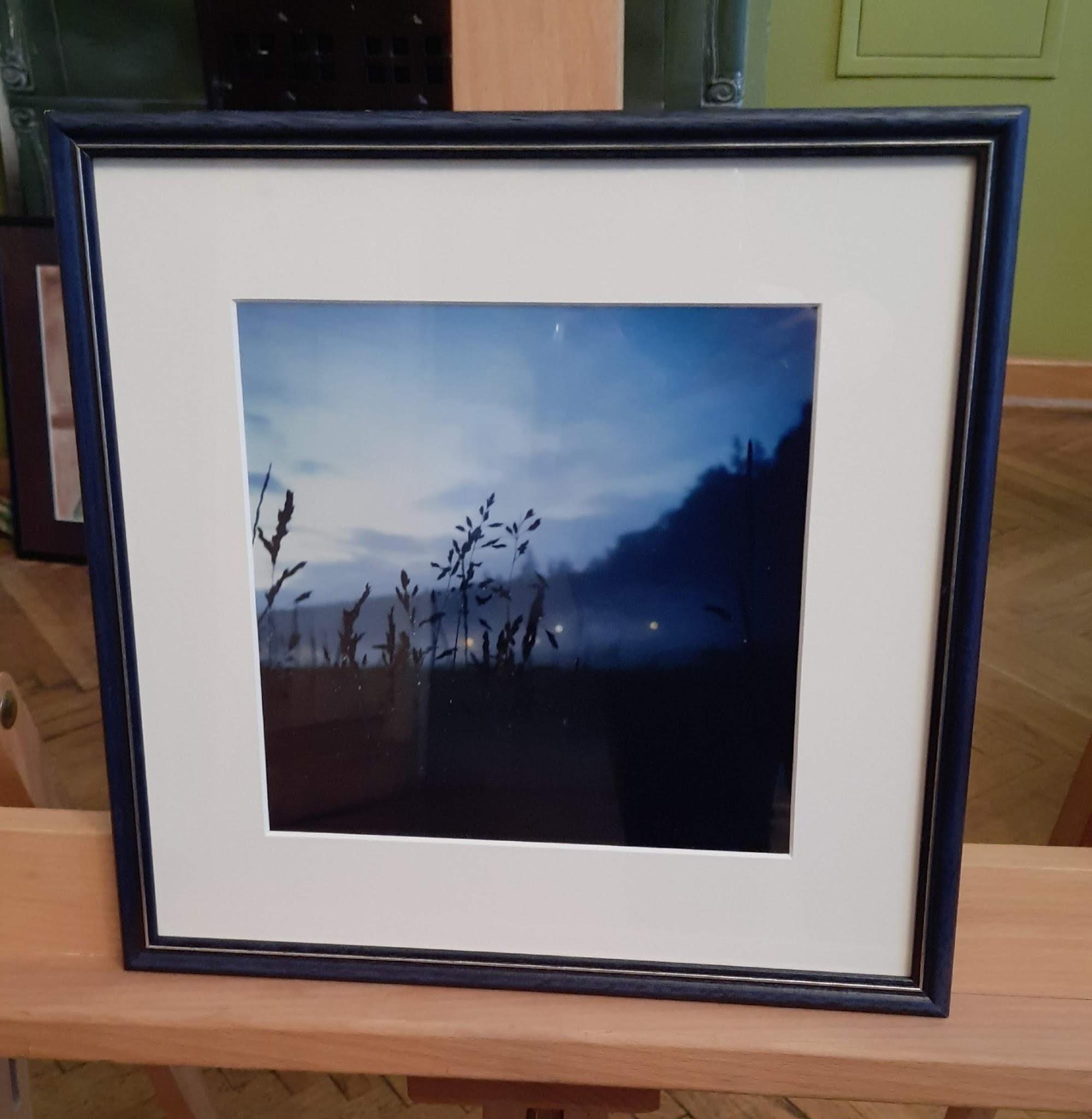 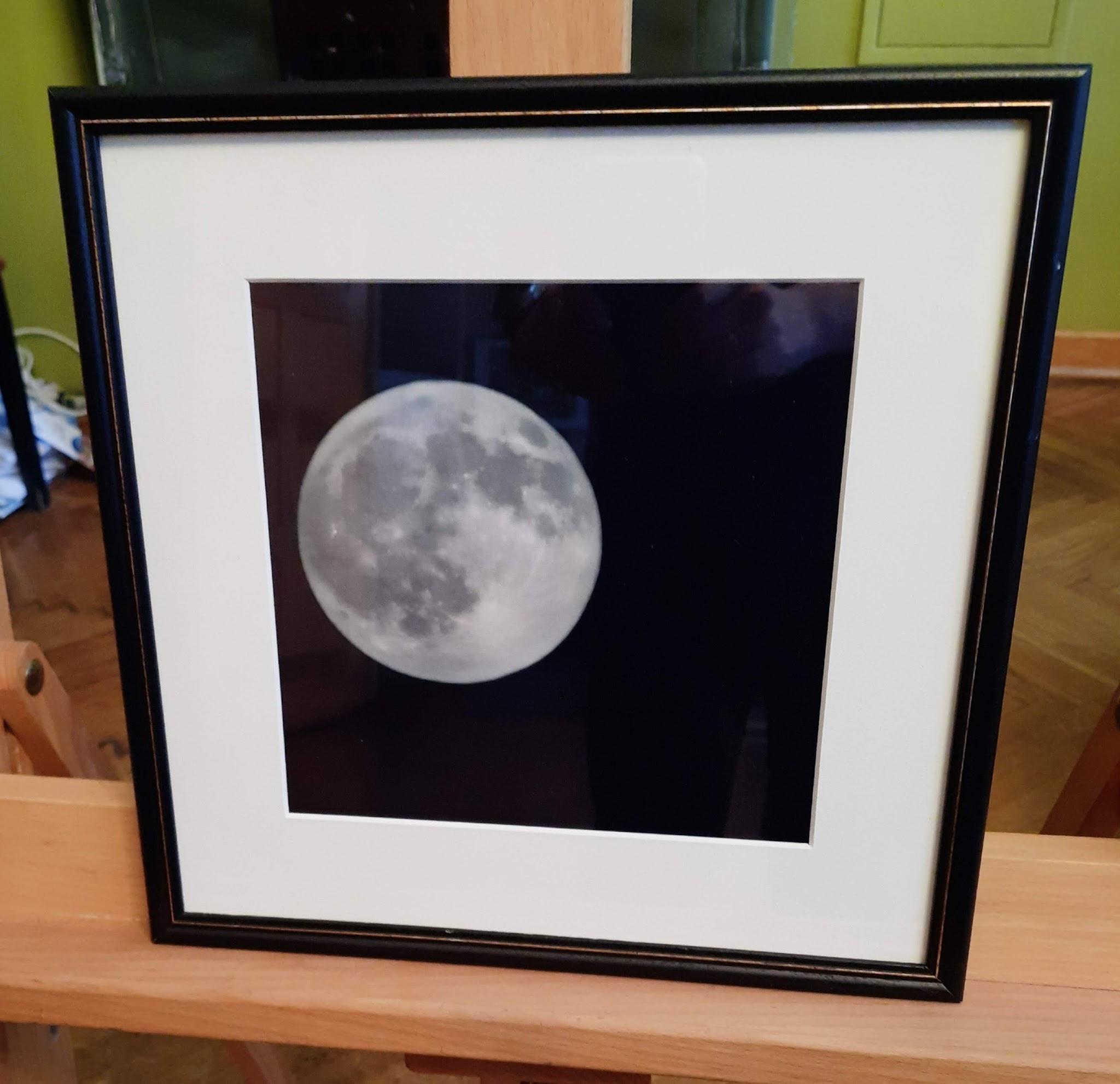 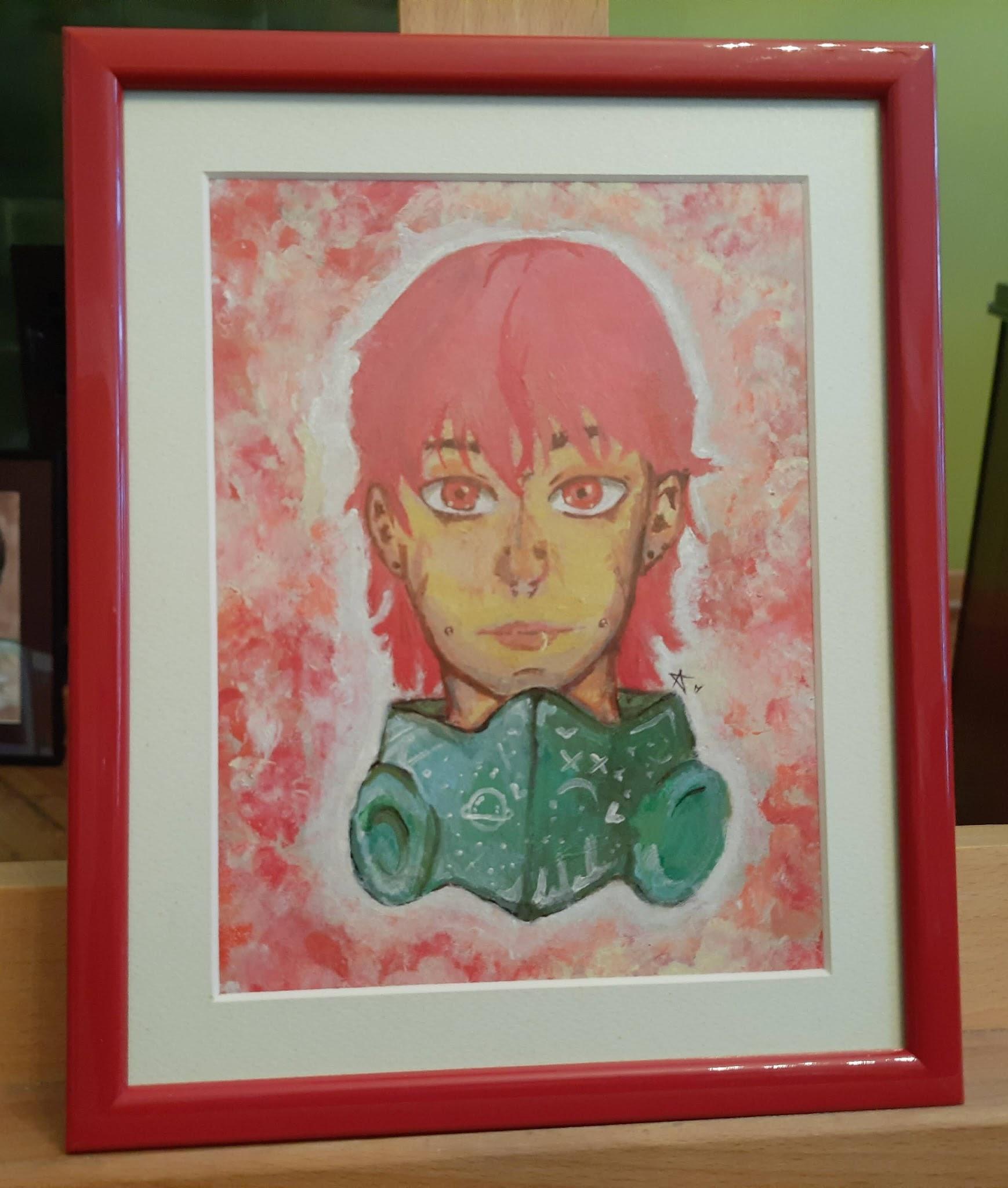 Amelia Bułat 1i